NYS-DOH Report of PCI 2018
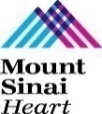 Data on Top 10 Volume Centers for PCIs in NY State 30-Day RAMR
NYS Total	                                     51,435            1.38                  0.87
http:// www.nyhealth.gov **Risk Adjusted  Mortality Rate (RAMR) significantly lower than NY statewide rate
NYS-DOH Report of PCI 2016-18
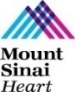 Data on Top 10 Volume Centers for PCIs in NY State 30-Day RAMR
NYS Total	                          153,201          1.25              0.83                 3.21
http:// www.nyhealth.gov       **Risk Adjusted Mortality Rate (RAMR) significantly lower than NY statewide rate 
                                                                      * Risk Adjusted Mortality Rate (RAMR) significantly higher  than NY statewide rate
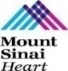 NYS-DOH 30-day RAMR for TAVR 2016-2018
Data on Top 10 Volume Centers in NY State 30-Day RAMR
NYS Total	                 12,579           305
http:// www.nyhealth.gov       **Risk Adjusted Mortality Rate (RAMR) significantly lower than NY statewide rate 
                                                                      * Risk Adjusted Mortality Rate (RAMR) significantly higher  than NY statewide rate
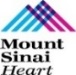 Hospital Observed, Expected and Risk-Adjusted Readmission Rates for All PCIs in New York State 2018
NYS Total        45,956             4,150                9.03
http:// www.nyhealth.gov   **Risk-adjusted readmission rate significantly lower than NY Statewide rate
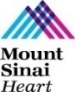 NYS-DOH 30-day RAMR for PCI at MSH for last 5 Reports
**Star  Interventionalists
2016-2018/
2015-2017/
2014-2016/
2013-2015/
2012-2014/
**Risk Adjusted Mortality Rate (RAMR) significantly lower than NY statewide rate
2010-2012/
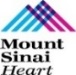 NYS-DOH 30-day RAMR for PCI 2016-2018: Interventionalists with >1000 PCI cases
**Risk Adjusted Mortality Rate (RAMR) significantly lower than NY Statewide rate
Complex Coronary Cases Supported by:
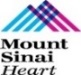 Abbott Vascular Inc.
 Boston Scientific Corp.
 Terumo Vascular Corp.
 Cardiovascular Systems Inc.
 Abiomed Inc.
 Chiesi Inc.
 Shockwave Medical Inc.
 Cardinal Health Cordis Inc.
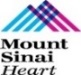 Disclosures
Samin K. Sharma, MD, MSCAI, FACC
    Speaker’s Bureau – BSC, Abbott

Annapoorna S. Kini, MD, MRCP, FACC
	Nothing to disclose

Sameer Mehta, MD, FACC (Moderator)
	Nothing to disclose
CCC Live Case # 154
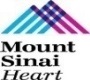 Patient Demographics
64 yrs, Male with CAD and
prior PCIs
Present Clinical Presentation
Presented with new onset CCS class III angina and stress MPI positive for MV ischemia
Clinical Variables
Known CAD, H/o MI, s/p PCIs last in 2010, LVEF 50%, stable until recently with crescendo angina and MV ischemia on SPECT MPI
CAD Risk Factors
Controlled Hyperlipidemia
Controlled Hypertension
Ex-smoker, SAQ-7: 62
Medications
Aspirin, Clopidogrel, Metoprolol XL, Lisinopril, Amlodipine, Atorvastatin, HCTZ, Fenofibrate
Cath: Cath on 3/8/2022 revealed 2 V CAD: 80% calcified prox LAD, multiple severely calcified RCA lesions with ISR of pRCA and RPDA, LVEF 55% and Syntax score 25. Pt underwent RotaDES (Xience Skypoint) of pLAD and did well. Pt still has angina Class II symptoms,
Plan: Now planned for staged PCI of multiple lesions of RCA using Rotational Atherectomy and reDES with OCT guidance.
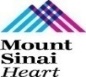 AUC 2017: One-Vessel Disease
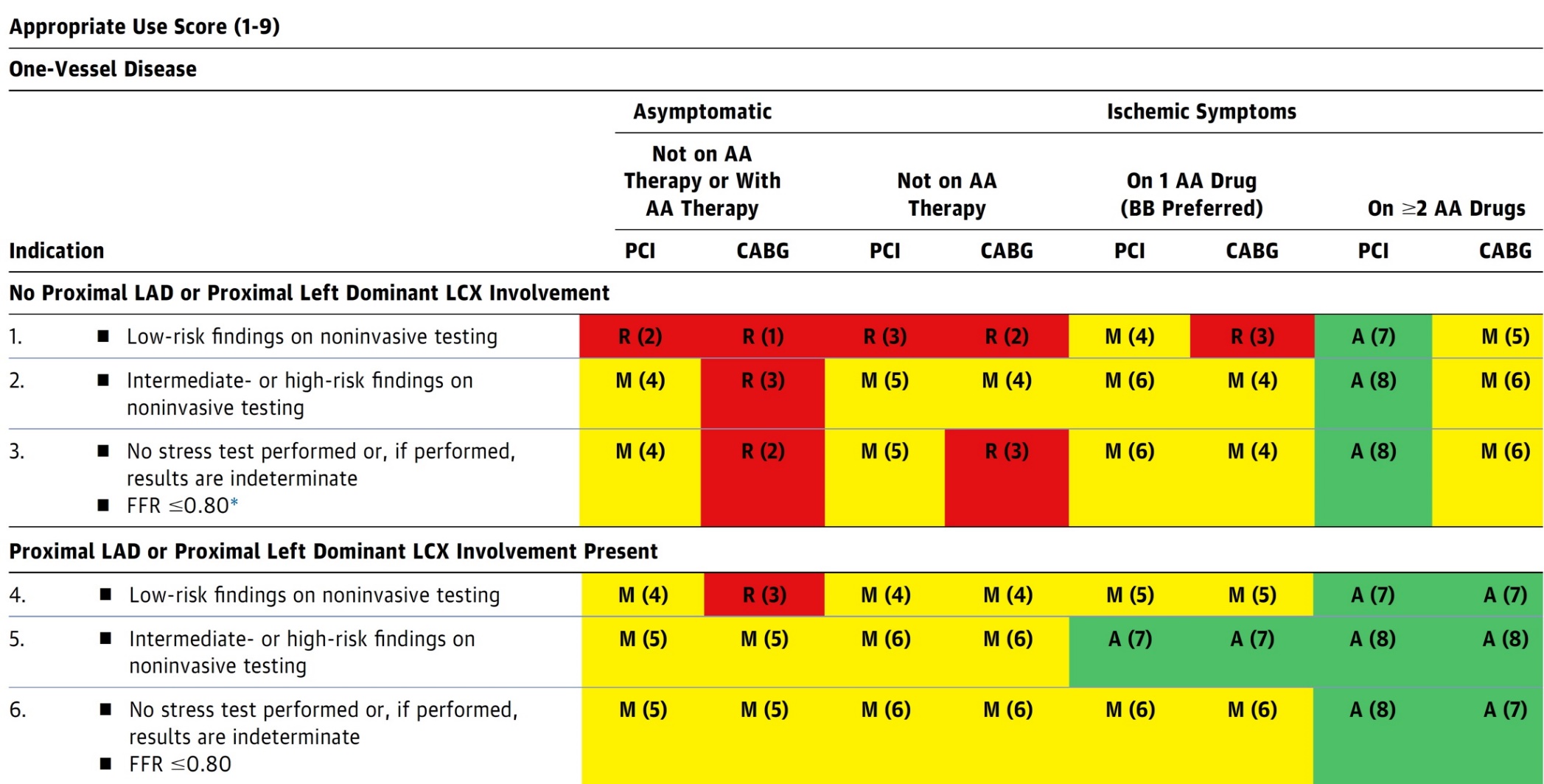 Patel et al., J Am Coll Cardiol 2017;69:2212
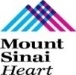 Latest Issues in Coronary Intervention
Key Interventional Trials from ACC 2022:    
   FLAVOUR Trial- 2 Years, FAME-3 Trial QOL study, 
   COMPLETE Trial QOL study
             
 Focused review of the month
 2021 Coronary Revascularization Guidelines: 
   Updated ACC/AHA/SCAI Guidelines for Coronary  
    Artery Revascularization for PCI vs CABG
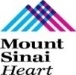 Latest Issues in Coronary Intervention
Key Interventional Trials from ACC 2022:    
   FLAVOUR Trial- 2 Years, FAME-3 Trial QOL study, 
   COMPLETE Trial QOL study
             
 Focused review of the month
 2021 Coronary Revascularization Guidelines: 
   Updated ACC/AHA/SCAI Guidelines for Coronary  
    Artery Revascularization for PCI vs CABG
Fractional Flow Reserve versus Intravascular Ultrasound to Guide Percutaneous Coronary Intervention
 The FLAVOUR trial
The FLAVOUR Trial: Background
The prognosis of patients with CAD is determined by multiple factors such as degree of luminal narrowing, plaque burden, plaque characteristics, physiologic significance and appropriateness of revascularization procedures.
Adjunctive tools are used to better determine the need for percutaneous coronary intervention (PCI) and its optimization.







An outcome-based comparison trial is needed to unravel the clinical relevance of the difference between physiology-guided PCI and imaging-guided PCI.
“Which approach can bring better clinical and patient-reported outcomes?”
Fractional Flow Reserve (FFR)

Invasive physiologic index to define ischemia-causing stenosis.
Intravascular Ultrasound (IVUS)

Invasive imaging tool to evaluate anatomical severity and plaque characteristics, and to optimize PCI
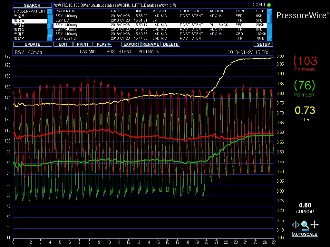 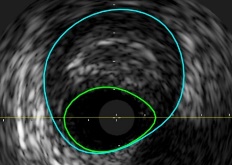 Koo B, ACC 2022
The FLAVOUR Trial: Objective
To compare the efficacy of FFR-guided PCI strategy with IVUS-guided PCI strategy in patients with intermediate coronary stenosis.
Working Hypothesis
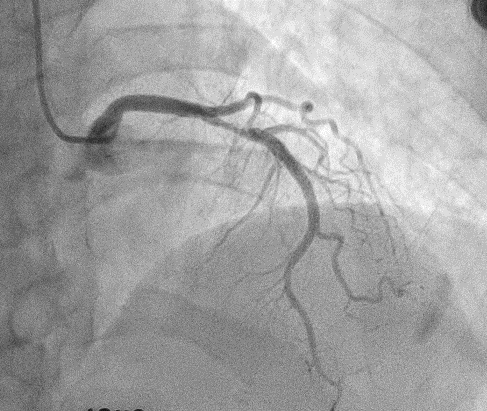 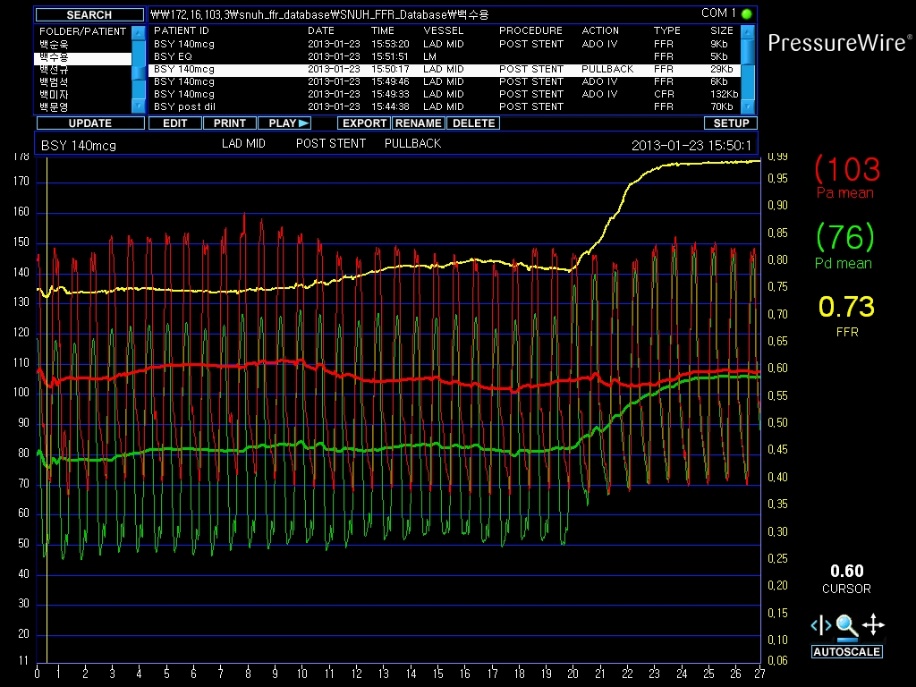 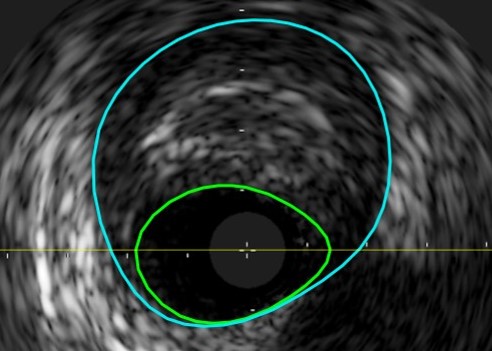 The FFR-guided PCI strategy will be non-inferior to the IVUS-guided PCI strategy in regard to clinical outcomes at 2 years after the index procedure.
Koo B, ACC 2022
The FLAVOUR: Study Design and Patient Population
Patients with de novo intermediate stenosis (40-70% stenosis in major vessels) eligible for PCI
Inclusion and Exclusion criteria
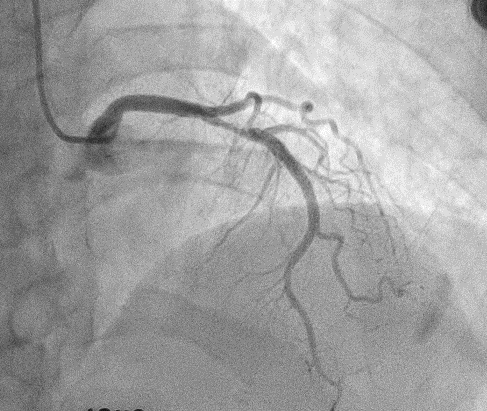 Randomization
IVUS-guided PCI
FFR-guided PCI
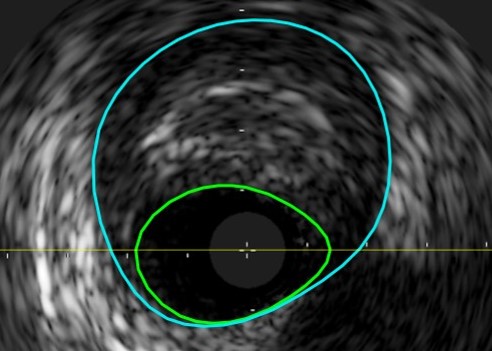 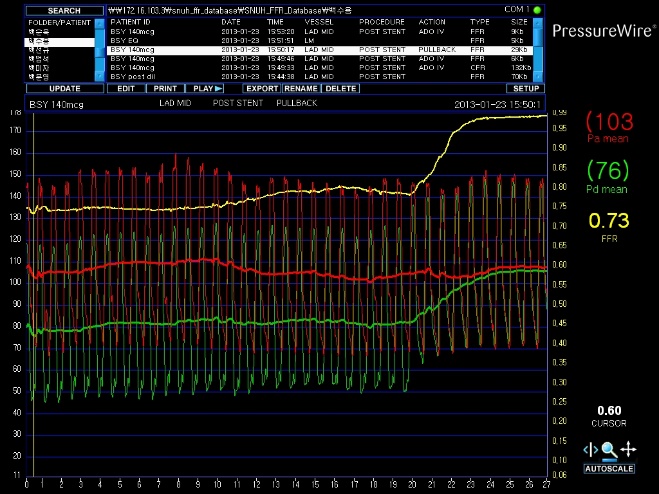 Patient-oriented composite outcome* at 24 months after the index procedure
* Primary Endpoint: a composite of death, MI and any revascularization
Koo B, ACC 2022
The FLAVOUR Trial: Indications for PCI and PCI Optimization
Koo B, ACC 2022
The FLAVOUR Trial: Study Flow
1700 eligible patients
18 patients excluded from randomization
1682 patients randomized
844 patients enrolled in the
IVUS-guided PCI group
838 patients enrolled in the 
FFR-guided PCI group
3 failed to get adequate FFR
   results
16 failed to get adequate IVUS 
     results
28 protocol violations
    16 were deferred with positive IVUS 
    7 underwent PCI with negative IVUS
    5 received PCI with POBA or DCB 
       treatment
16 protocol violations
     12 were deferred with
          positive FFR 
     4 underwent PCI with
        negative FFR
6 were lost to follow-up
8 were lost to follow-up
832 (99.3%) patients completed 
24 months follow-up
836 (99.1%) patients completed 
24 months follow-up
Koo B, ACC 2022
The FLAVOUR Trial: Baseline Procedural Characteristics
Koo B, ACC 2022
The FLAVOUR Trial: Primary Outcome
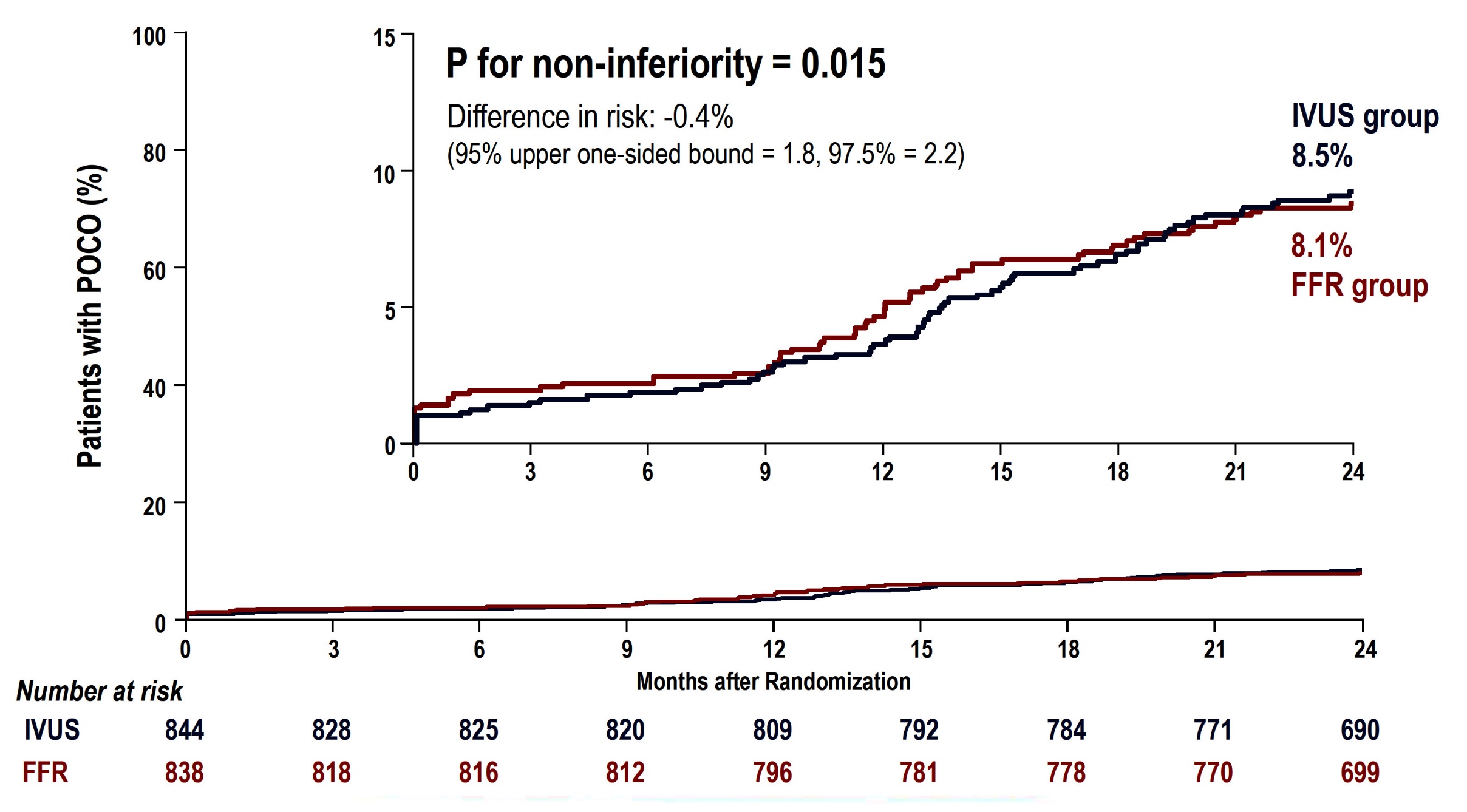 * Primary Endpoint: death from any cause, myocardial infarction, and any revascularization
Koo B, ACC 2022
The FLAVOUR Trial: Clinical Outcomes at 24 Months
p=0.71
%
p=0.70
p=0.15
p=0.32
Koo B, ACC 2022
The FLAVOUR Trial: Primary Outcome According to Treatment
Medical Treatment
PCI
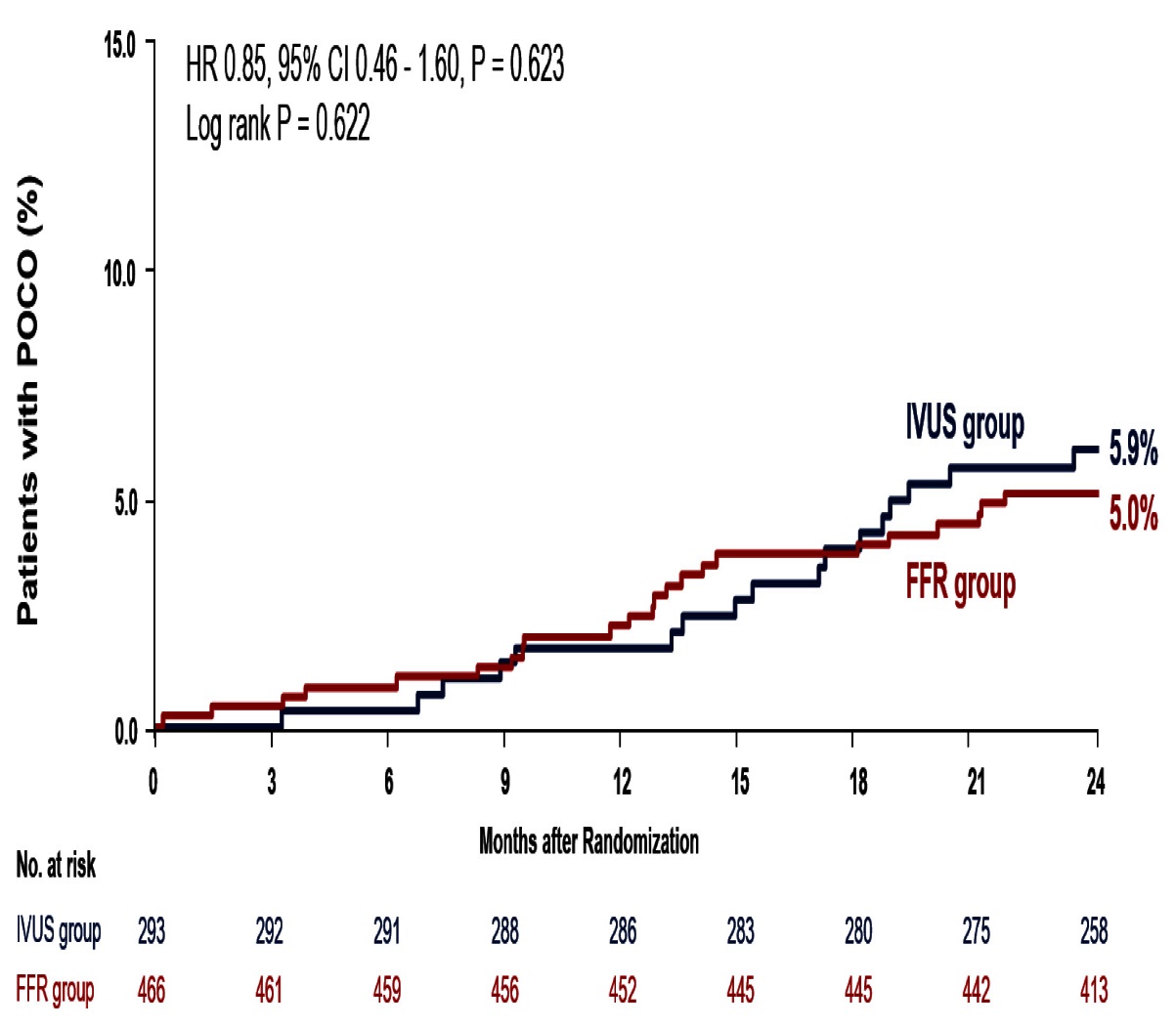 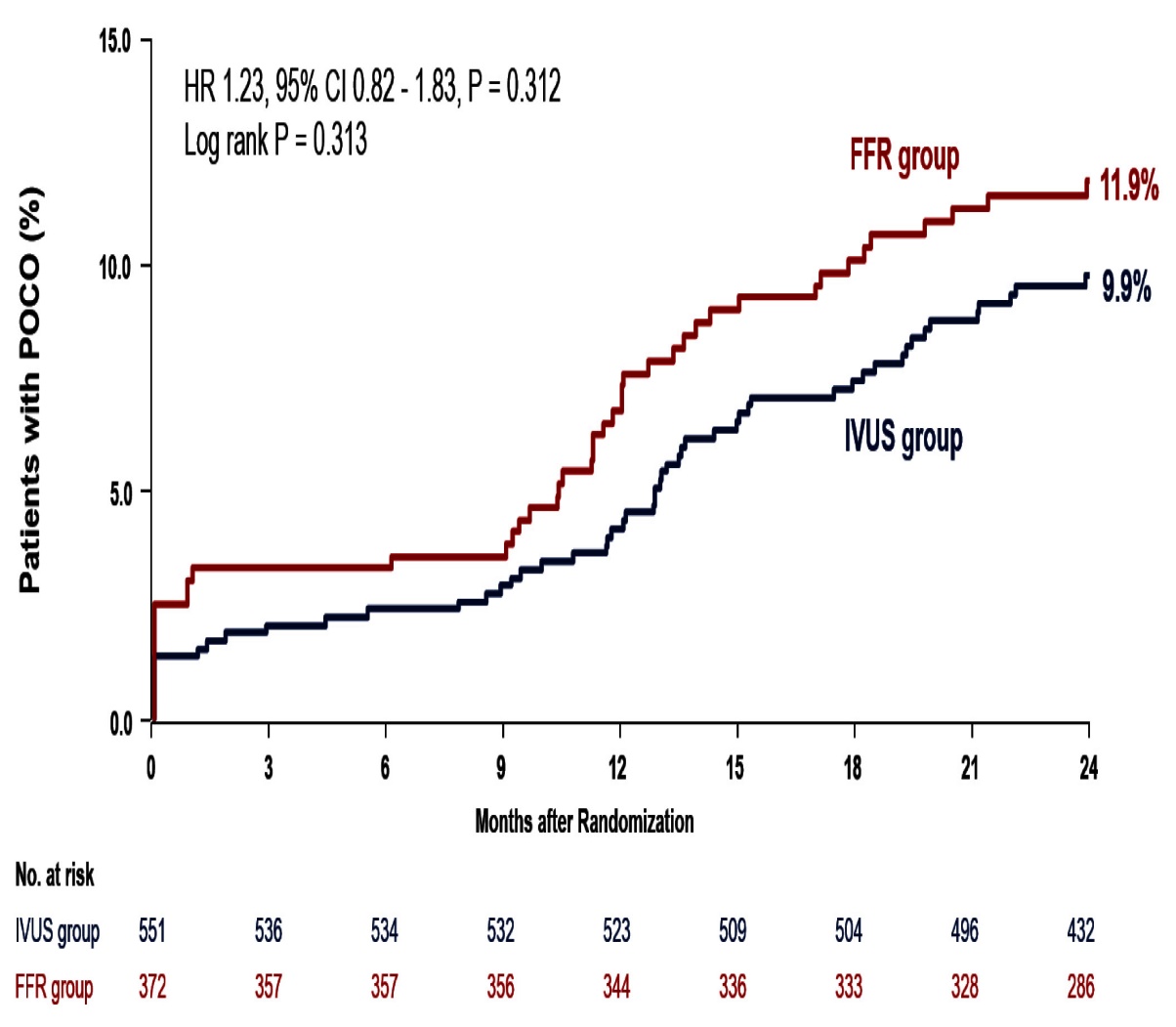 Koo B, ACC 2022
The FLAVOUR Trial: Optimal PCI vs Suboptimal PCI
Optimal PCI: FFR-guided PCI 50.1%, IVUS-guided PCI 54.8%
FFR-guided PCI
IVUS-guided PCI
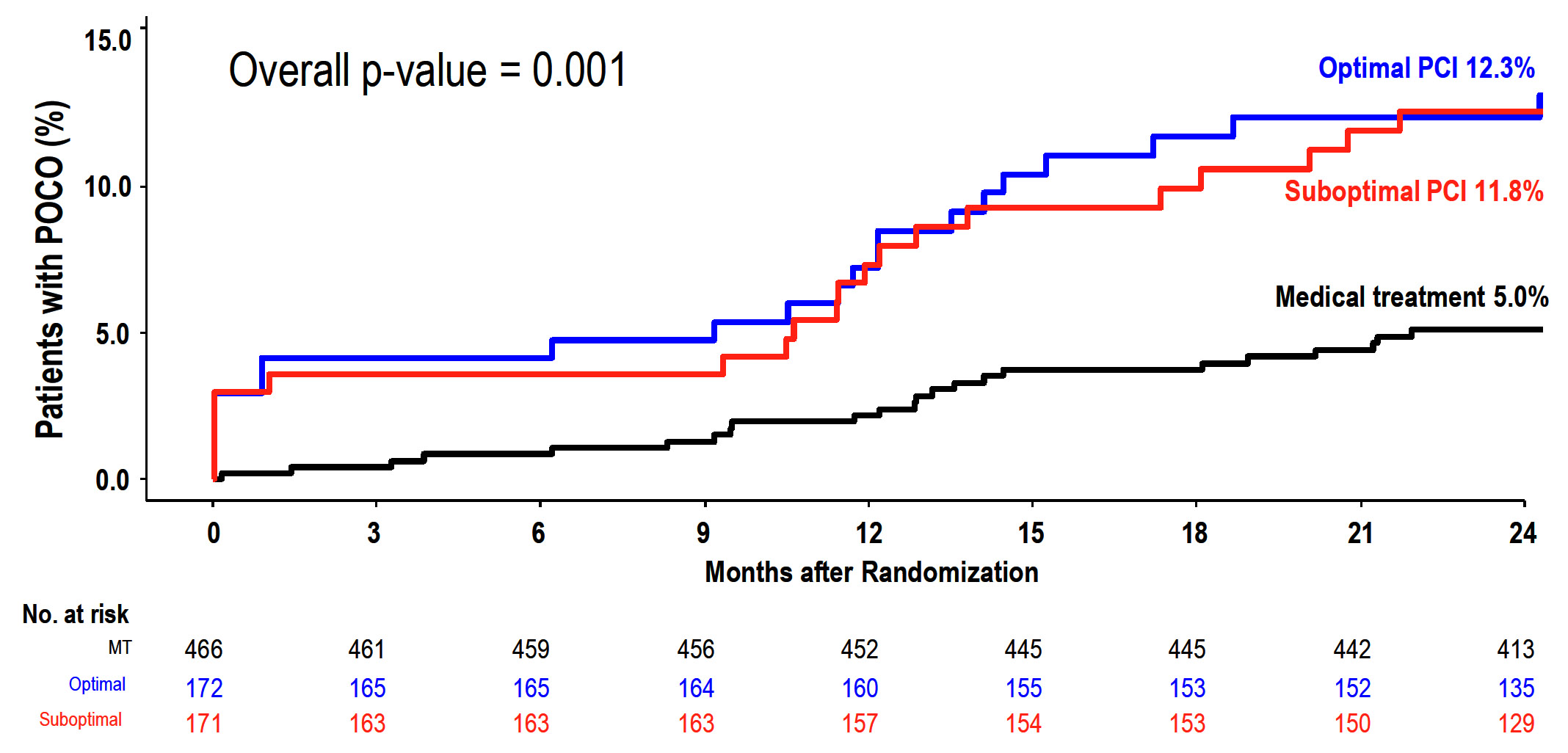 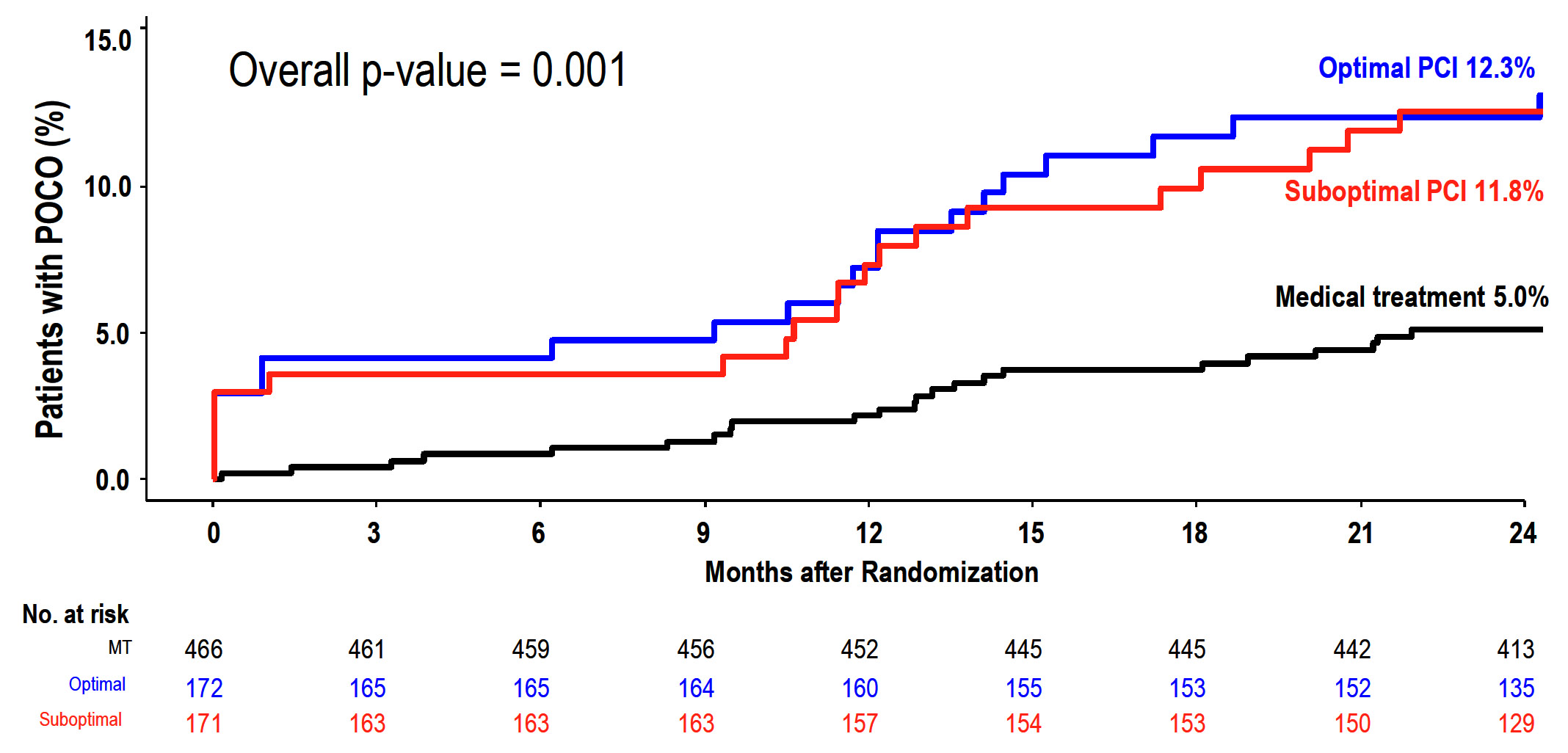 Koo B, ACC 2022
The FLAVOUR Trial: Subgroup Analysis
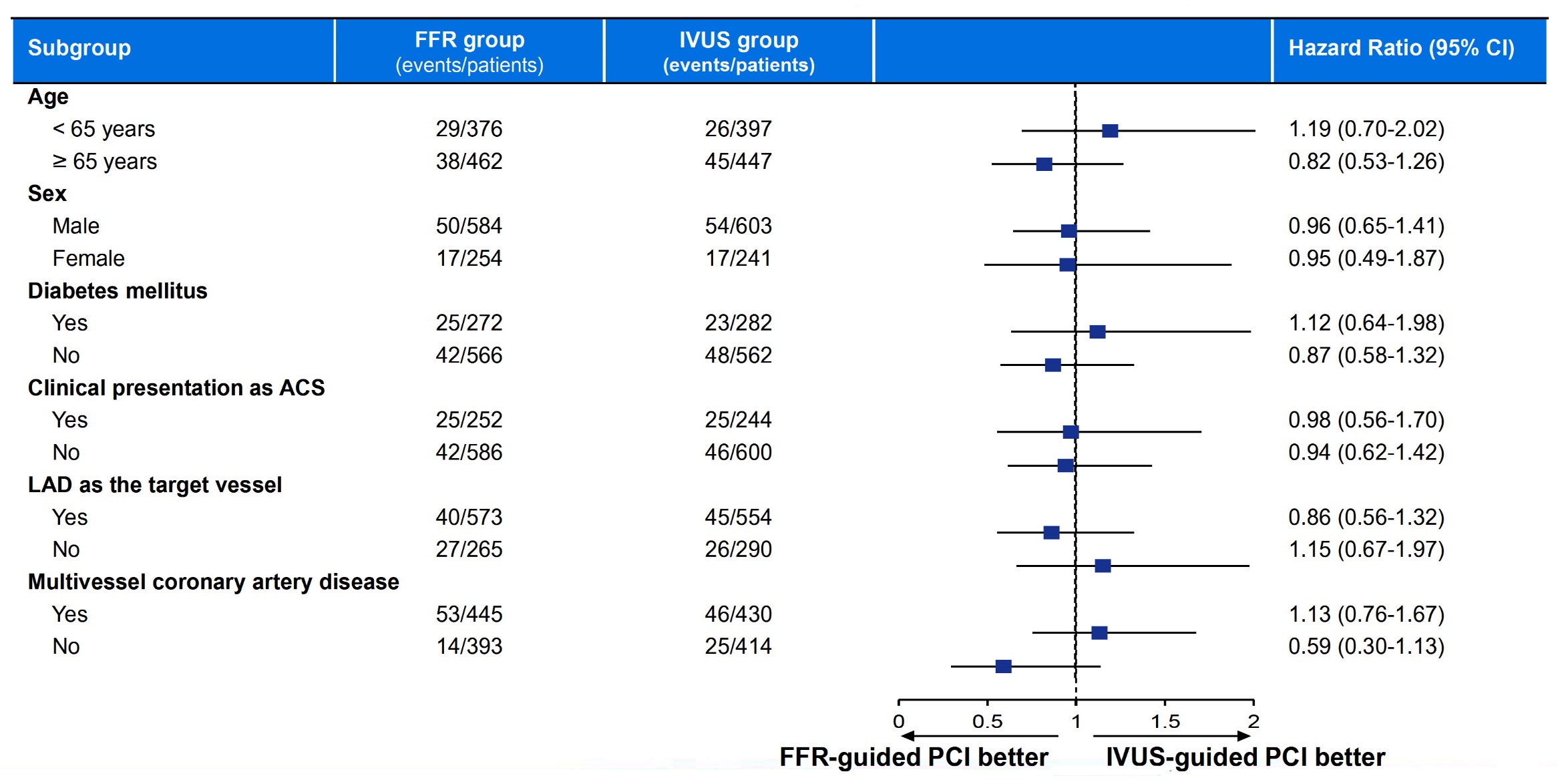 Koo B, ACC 2022
FLAVOUR Trial: Patient-Reported Outcomes
Seattle Angina Questionnaire (SAQ) scores at follow-up
No difference in SAQ scores
FFR-guided PCI
IVUS-guided PCI
%
Koo B, ACC 2022
The FLAVOUR Trial: Conclusions
Among patients with intermediate coronary stenosis, 

FFR-guided PCI was noninferior to IVUS-guided PCI with respect to a composite of death from any cause, MI, and any revascularization at 24 months after the index procedure. 

FFR-guided PCI was associated with a lower rate of stent implantation.

No difference was observed in patient-reported outcomes between the two strategies.
Quality Of Life (QOL) After 
Fractional Flow Reserve-guided Stenting Compared
With Coronary Bypass Surgery in
FAME-3 Trial
FAME-3 Trial: Study Design
Investigator-initiated, multicenter, randomized, controlled study
All Comers with 3V-CAD (not involving Left Main) 
amenable to PCI or CABG by Heart Team 
at 48 centers in Europe, North America, Australia and Asia
FFR-Guided PCI
stent all lesions with FFR ≤0.80 
(N=757)
CABG 
based on coronary angiogram
(N=743)
Fearon et al., N Engl J Med 2022;386:128
Zimmermann et al, Am Heart J 2015;170:619
FAME-3 Trial: FFR-Guided PCI with Second-Generation DES vs CABG in Patients with 3VD
MACCE at 1 Year 
(Death, MI, Stroke, or Repeat Revascularization)
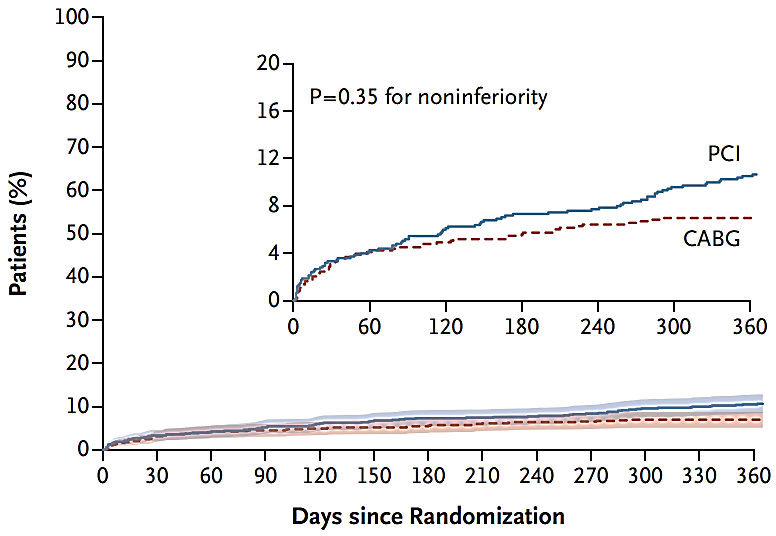 Fearon et al., N Engl J Med 2022;386:128
FAME-3 Trial QOL Outcomes: Background
Previous studies have shown quality of life improves after coronary revascularization, more so after CABG than PCI.1,2

However, prior studies did not use:
 
	1. Fractional flow reserve (FFR)-guided PCI
 	2. Current generation drug-eluting stents (DES)
Cohen et al., N Engl J Med 2011;364:1016
Abdallah et al. JAMA 2013;310:1581
FAME-3 Trial QOL: Objective
In light of smaller differences in clinical events, the impact of FFR-guided PCI vs CABG on quality of life, chest pain, and work status becomes more important for clinical decision-making. 
The goal of this study was to compare the effects of FFR-guided PCI vs CABG on these health-related quality of life outcomes:   		EQ-5D (developed by EuroQOL group)
EQ-5D uses self reported five dimensions of health status: mobility, self-care, usual activities, pain/discomfort, anxiety/depression on a 5 level scale
Zimmermann F, ACC 2022
FAME-3 Trial: Endpoints (QOL Substudy)
Primary
Comparison of EQ-5D Summary Index between the CABG and PCI arm at 12 months

Secondary 
EQ-5D Visual analog scale (VAS)
Canadian Cardiovascular Society (CCS) Angina Grade (CCS grade 2 or higher) 
Working status (pre-specified subgroup analysis on patients <65 years old)
Pre-specified subgroup analyses: 
(SYNTAX category, ACS vs non-ACS, age group (<65 years or ≥65 years), sex, diabetes status, LVEF (>50% or ≤50%), and previous PCI.
Zimmermann F, ACC 2022
FAME-3 Trial QOL: Primary Endpoint
EQ-5D Summery Index in Patients Randomized to FFR-Guided PCI Compared with CABG at Each Time Point
p=0.95
0.873
0.874
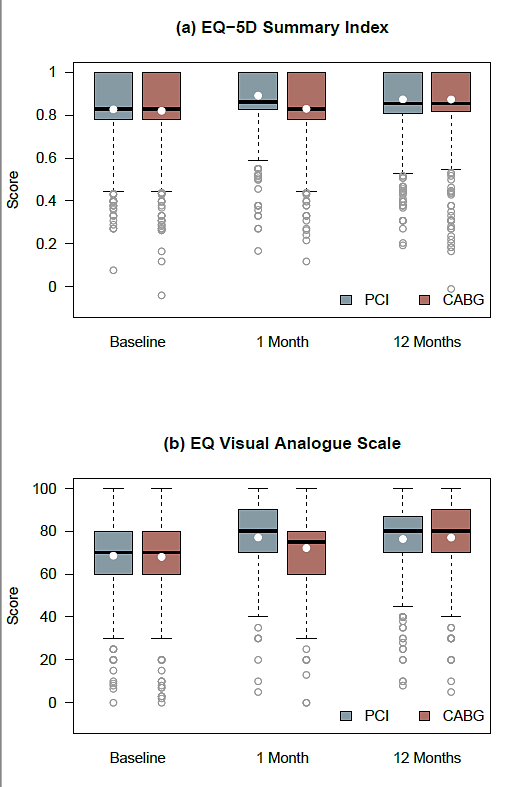 median
mean
Zimmermann F, ACC 2022
FAME-3 Trial QOL: Primary Endpoint
EQ-5D Summery Index in Patients Randomized to FFR-Guided PCI Compared with CABG at Each Time Point
P<0.001 for the trajectory of improvement in EQ-5D 
Summary Index favoring FFR-Guided PCI
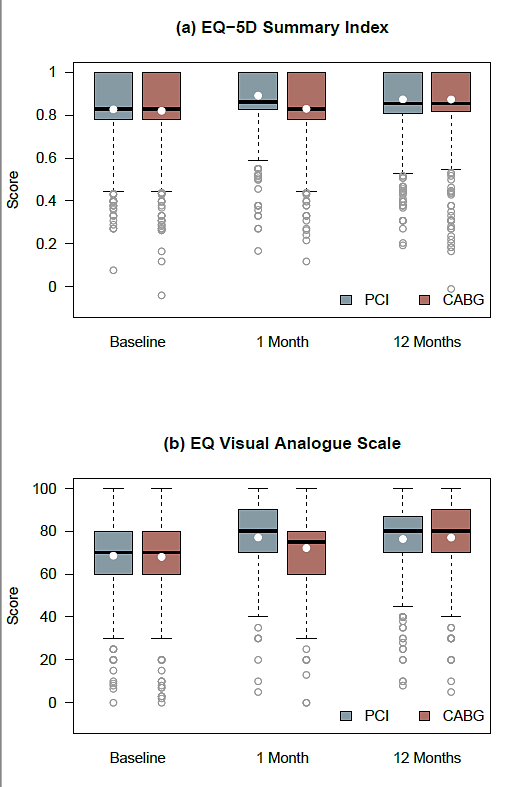 median
mean
Zimmermann F, ACC 2022
FAME-3 Trial QOL: Angina Status
Percentage of Patients Randomized to FFR-Guided PCI vs CABG
CCS Class ≥2 Angina
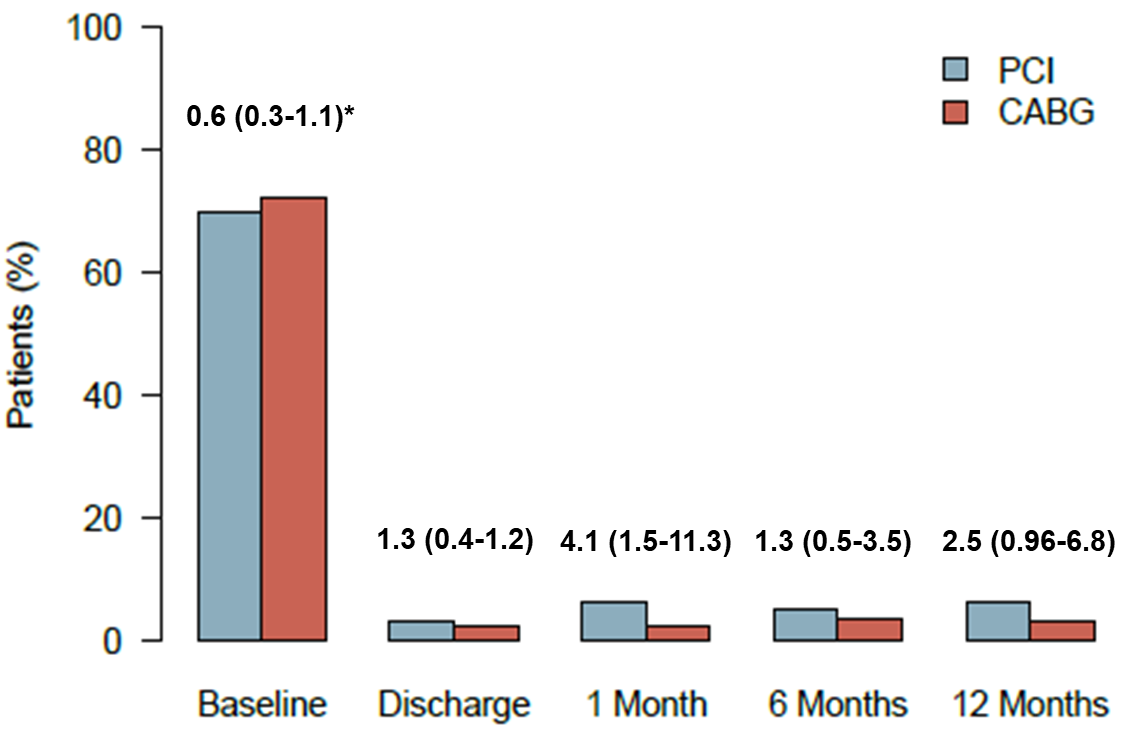 *OR and 95% CI for comparisons at each time point.
Zimmermann F, ACC 2022
FAME-3 Trial QOL: Working Full/Part Time
Percentage of Patients Randomized to FFR-Guided PCI vs CABG
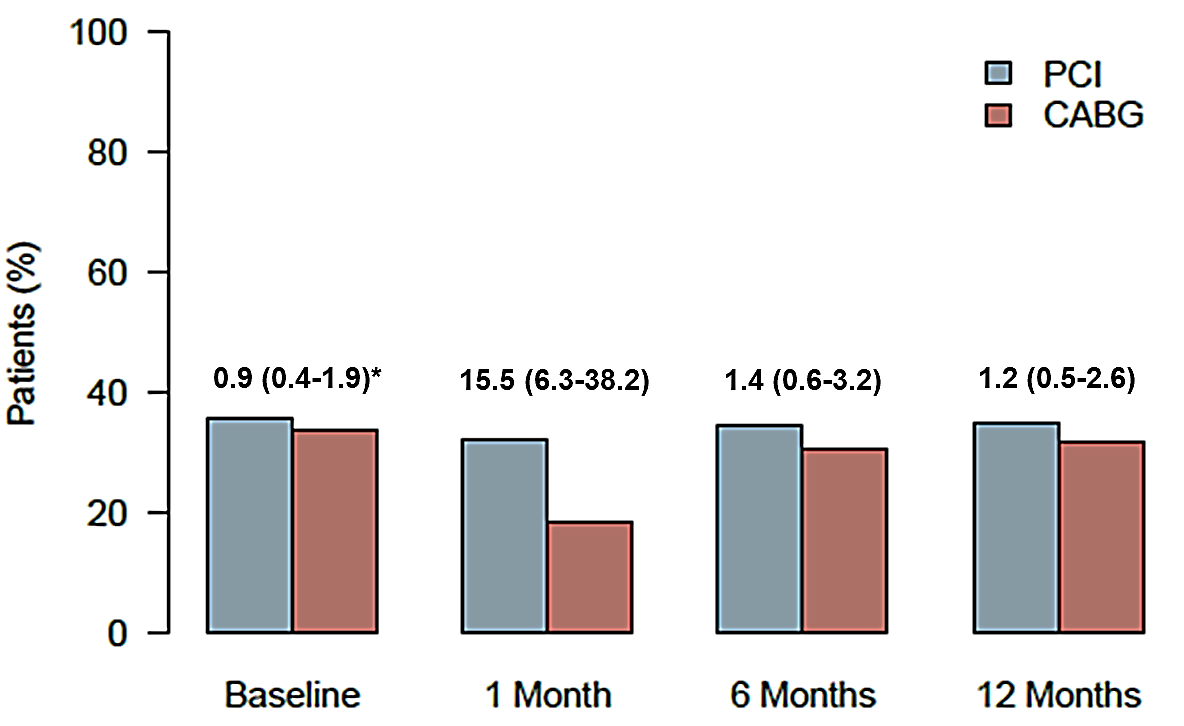 *OR and 95% CI for comparisons at each time point.
Zimmermann F, ACC 2022
FAME-3 Trial QOL: Working Full/Part Time
Patients <65 Years Old
Percentage of Patients Randomized to FFR-Guided PCI vs CABG
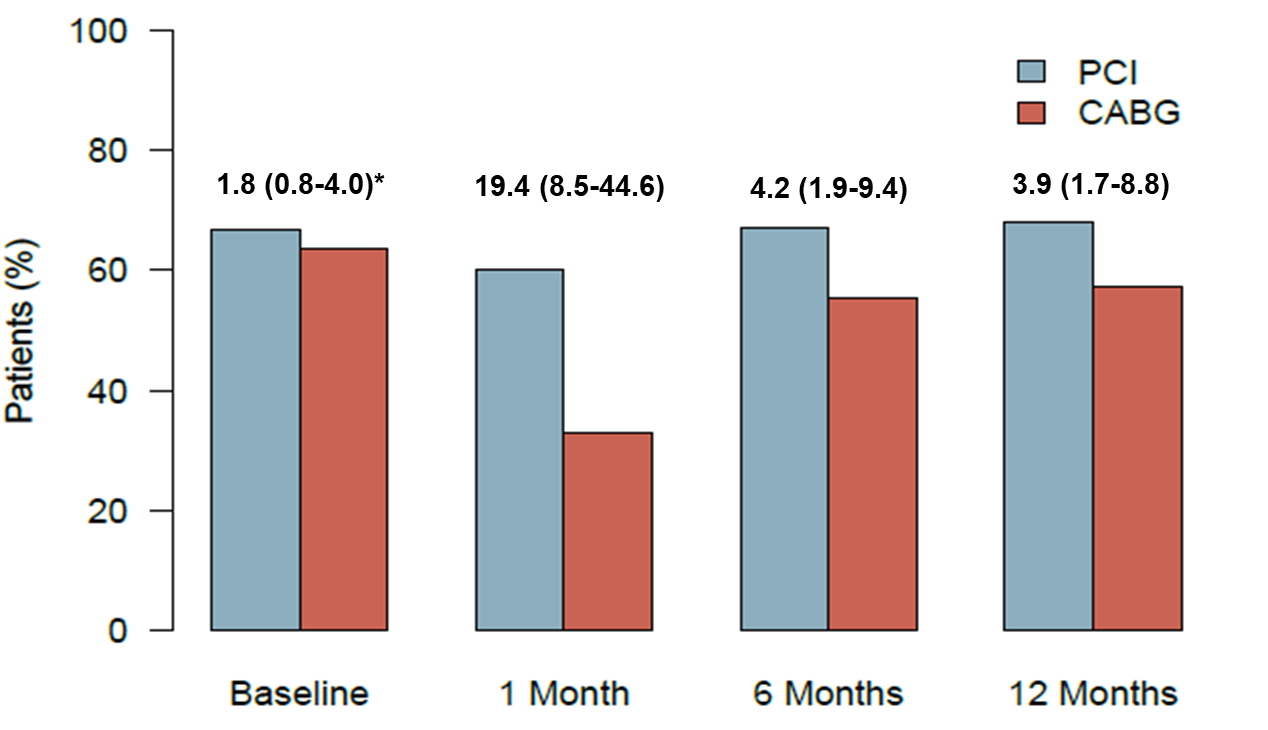 *OR and 95% CI for comparisons at each time point.
Zimmermann F, ACC 2022
FAME-3 Trial: EQ-5D Summary Index at 12 M
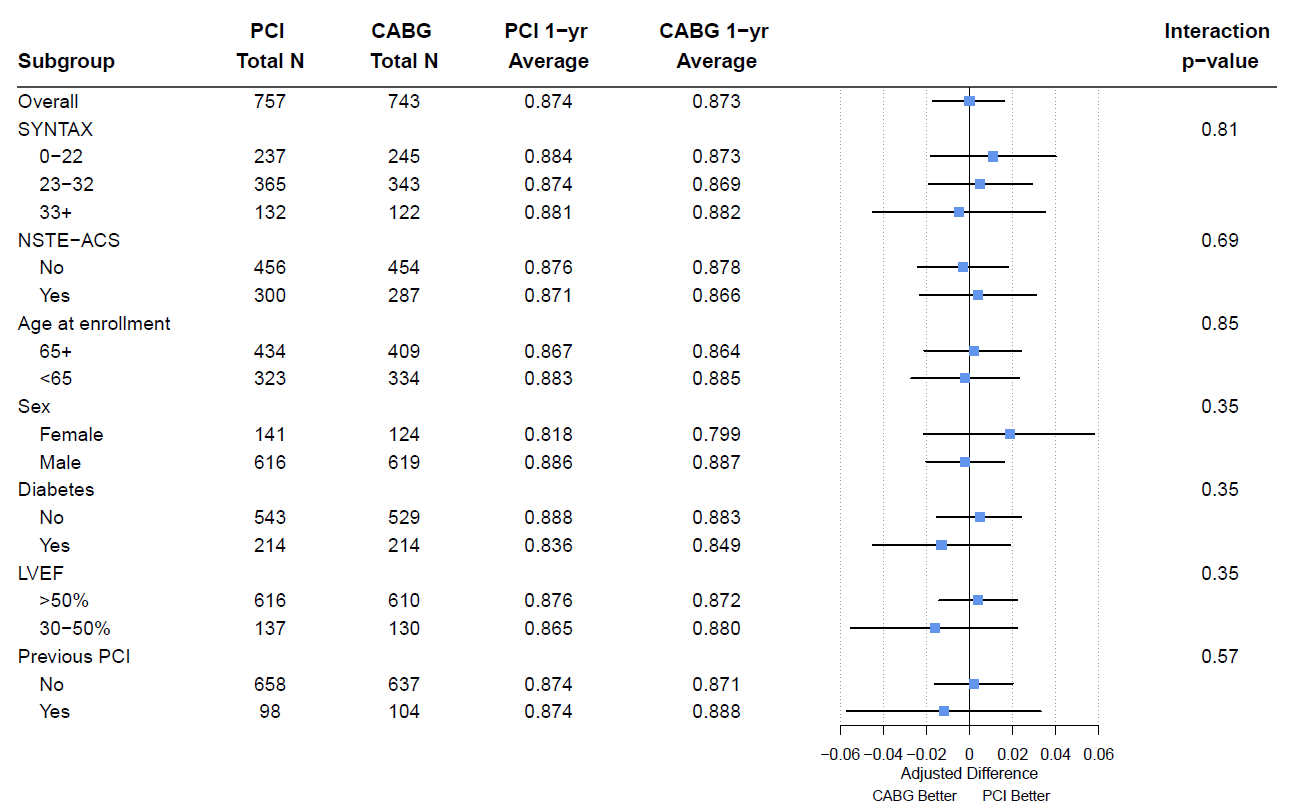 Zimmermann F, ACC 2022
FAME-3 Trial QOL Sub-study: Conclusions
In patients with 3V-CAD, quality of life at 12 months is similar after FFR-guided PCI with current generation DES compared with CABG. 

FFR-guided PCI results in a faster improvement in quality of life than CABG during the first year after revascularization, and improved working status in patients <65 years old. 

The rate of significant angina was greatly reduced in both groups and not significantly different at 12 months.
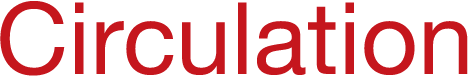 Quality of Life After Fractional Flow Reserve-Guided PCI
Compared with Coronary Bypass Surgery
 
William F. Fearon, MD*1,2, Frederik M. Zimmermann, MD*3, Victoria Y. Ding, MS4, Jo M. Zelis, MD, PhD,3 Zsolt Piroth, MD, PhD5, Giedrius Davidavicius, MD, PhD6, Samer Mansour, MD7, Rajesh Kharbanda, PhD8, Nikolaos Östlund-Papadogeorgos, MD9, Keith G. Oldroyd, MD10, Olaf Wendler, MD, PhD11, Michael J. Reardon, MD12, Y. Joseph Woo, MD13, Alan C. Yeung, MD1, Nico H.J. Pijls, MD, PhD3, Bernard De Bruyne, MD, PhD14,15, Manisha Desai, PhD4, and Mark A. Hlatky, MD1,16  
on behalf of the FAME 3 Investigators
 
1Division of Cardiovascular Medicine and Stanford Cardiovascular Institute, Stanford University, Stanford, CA, 2VA Palo Alto Health Care System, Palo Alto CA; 3Catharina Hospital, Eindhoven, the Netherlands; 4Quantitative Sciences Unit, Stanford University, Stanford, CA; 5Gottsegen National Cardiovascular Center, Hungary; 6Clinic of Cardiac and Vascular Diseases, Institute of Clinical Medicine, Vilnius University, Lithuania and Vilnius University Hospital Santaros Klinikos, Vilnius, Lithuania; 7Centre Hospitalier de l'Université de Montréal, Canada; 8Oxford University Hospital NHS Trust, Oxford, UK; 9Danderyd University Hospital and Karolinska Institutet, Solna, Sweden; 10Golden Jubilee National Hospital, Glasgow, UK; 11Kings College Hospital, London, UK; 12Houston Methodist Hospital, Houston, TX; 13Department of Cardiothoracic Surgery, Stanford University, Stanford, CA; 14Cardiovascular Center Aalst, Aalst, Belgium; 15Lausanne University Centre Hospital, Lausanne, Switzerland; and 16Department of Health Policy, Stanford University, Stanford, CA.
*These two authors contributed equally
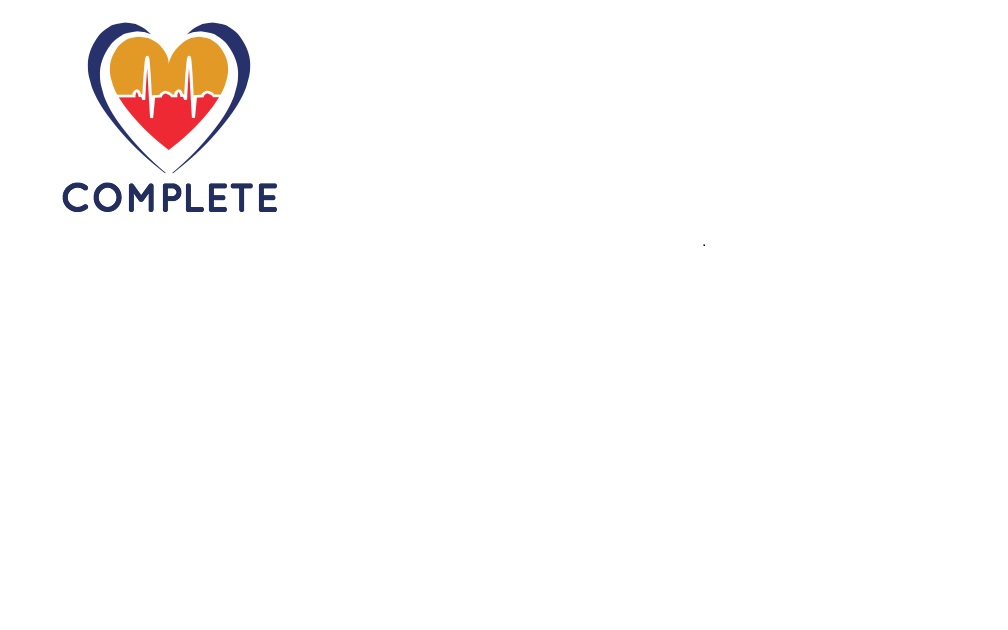 COMPLETE Trial
Effects of Complete Revascularization on Angina-Related Quality of Life in Patients with ST-Segment Elevation Myocardial Infarction
To determine whether complete revascularization improves angina-related quality of life compared with culprit-lesion only PCI in patients with STEMI and multivessel CAD.
COMPLETE Trial: Study Design
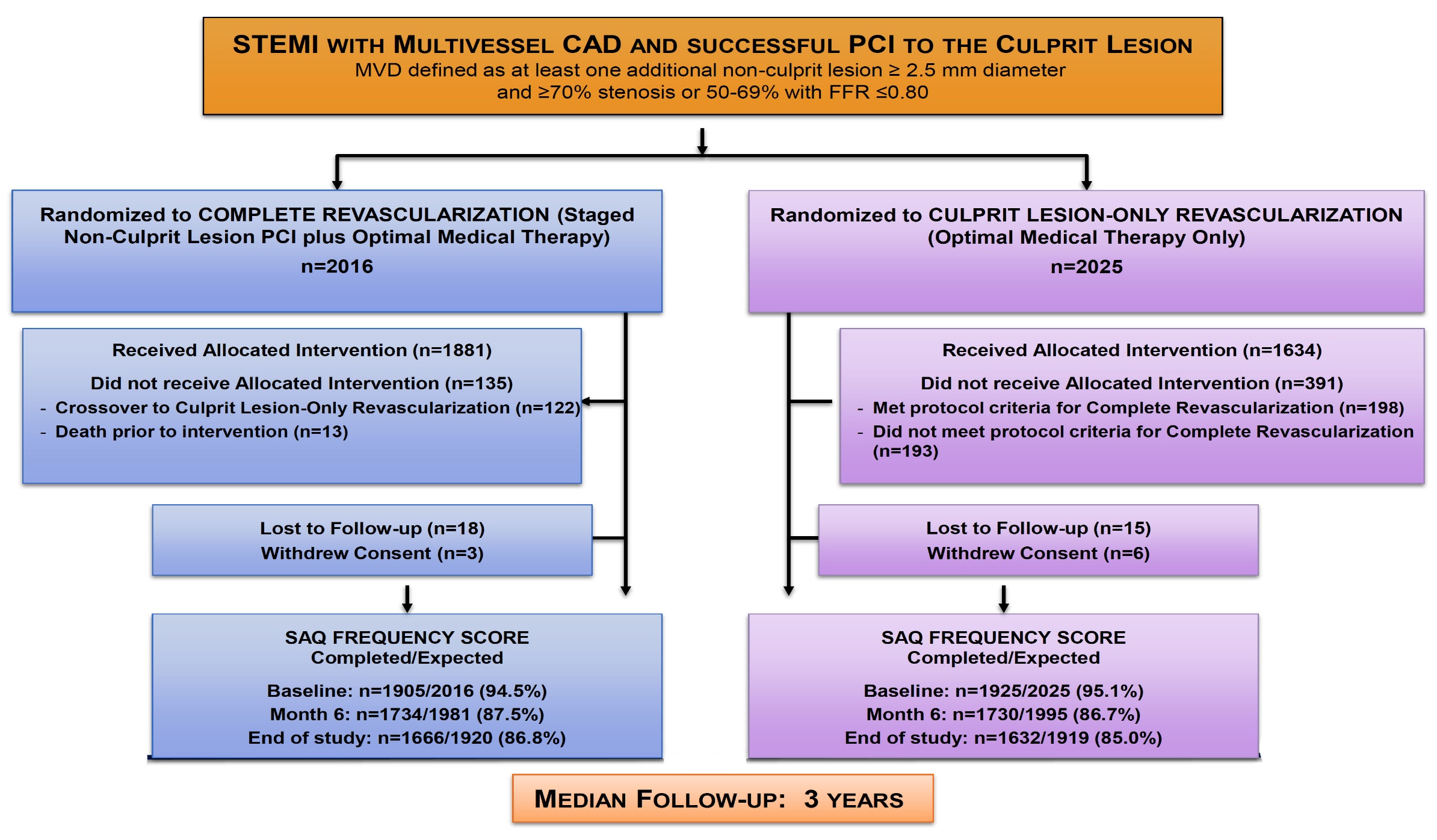 Mehta S, ACC 2022
COMPLETE Trial: Baseline Clinical Characteristics and SAQ Score
Mehta S, ACC 2022
COMPLETE Trial: Crossover PCI of Non-culprit Lesion After Angina-Related Clinical Event
Composite of NCL PCI for New MI or                 NCL PCI for New MI               NCL PCI for Hosp for
           Hosp for Unstable Angina                                                                                 Unstable Angina
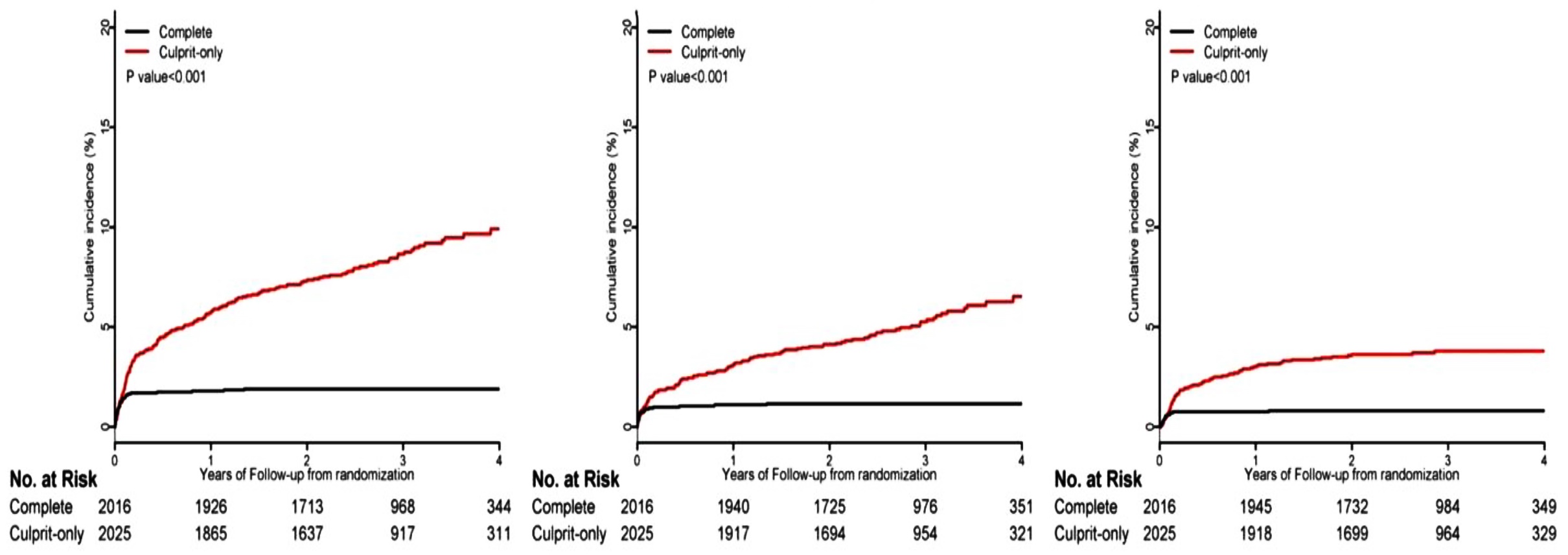 Mehta S, ACC 2022
COMPLETE Trial: SAQ Subscale Scores at Follow-Up (Median 3 Years)
Mehta S, ACC 2022
COMPLETE Trial: Angina Status at Study End
Residual Angina
Absolute Difference 3.21%
P=0.013
Proportion Angina Free 
(SAQ-AF Score=100)

87.5% Complete Revasc
vs 
84.3% Culprit-Lesion-only

ARD=3.2%  95% CI  0.7-5.7% 

Number Needed to Treat=31

P=0.013
Mehta S, ACC 2022
COMPLETE Trial: Pre-Defined Subgroups
(SAQ-AF Score)
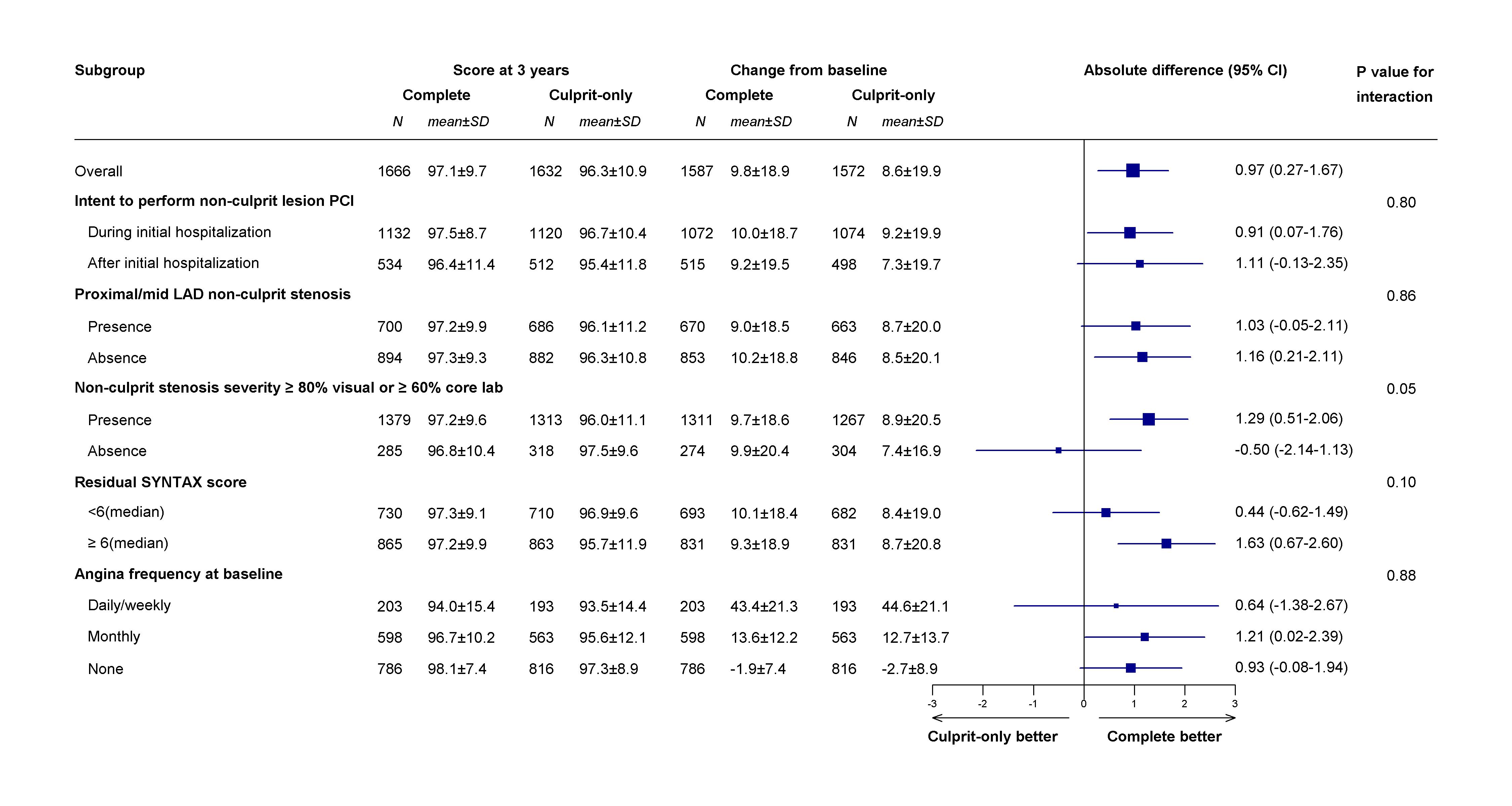 Mehta S, ACC 2022
COMPLETE Trial: Pre-Defined Subgroups
(Angina-Free at 3 Years)
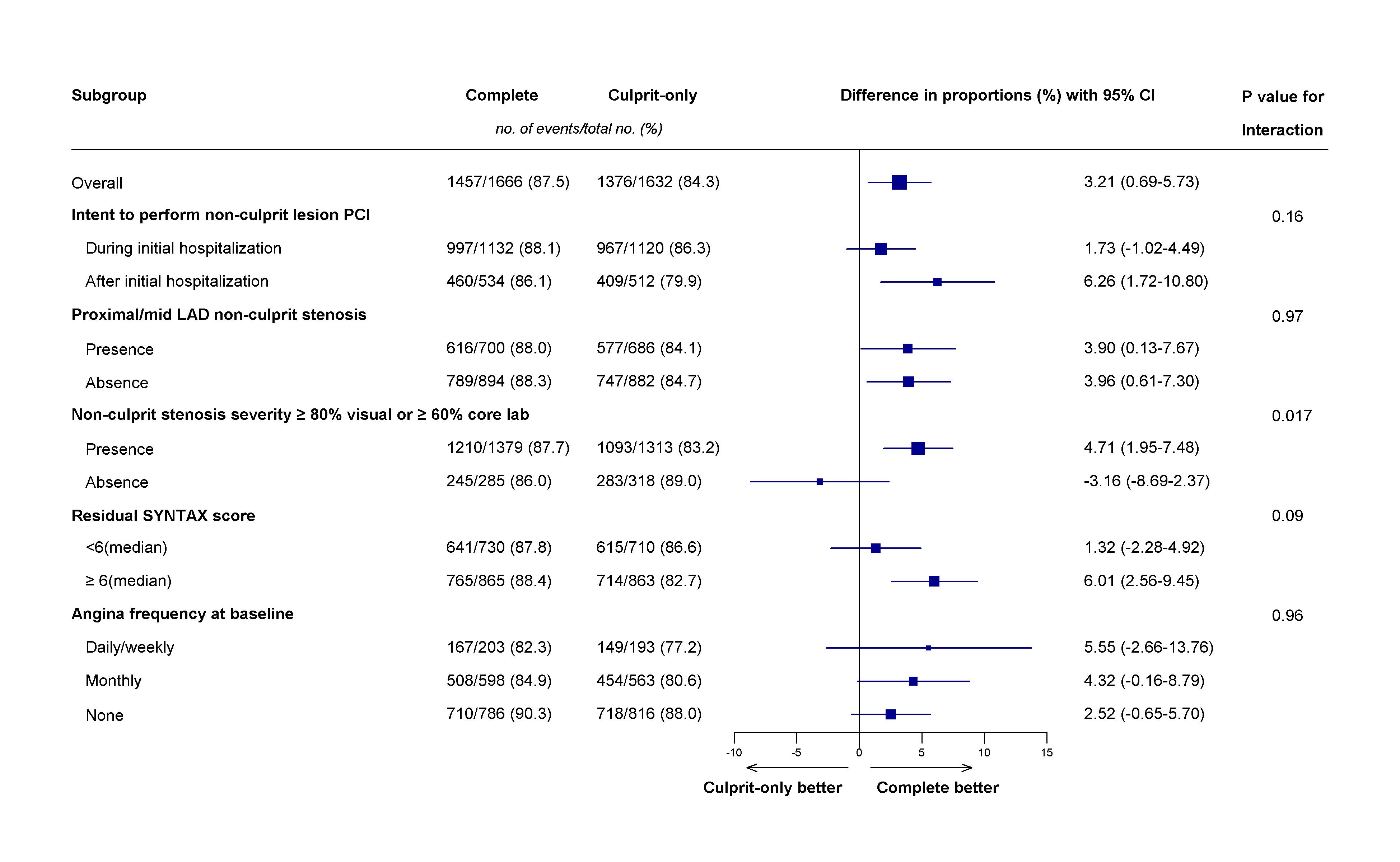 Mehta S, ACC 2022
COMPLETE Trial: Residual Angina at Median 3 Years According to Non-Culprit Lesion Stenosis Severity
ARD= +4.5%
ARD= -3%
Interaction P
=0.017
*Visual estimation or 60% by QCA (angiographic core lab)
Mehta S, ACC 2022
COMPLETE Trial: Total Angina Burden Randomization to Follow-Up
ARD 5.46%
P<0.001
ARD 8.99%
P<0.001
ARD 3.21%
P=0.013
ARD 4.20%
P=0.003
ARD 8.56%
P<0.001
Mehta S, ACC 2022
COMPLETE Trial QOL Sub-study: Conclusions
In Patients with STEMI and MVD:

Both a complete revascularization and a culprit-lesion-only strategy resulted in substantial improvements in overall angina-related quality of life compared with baseline.  

At a median follow-up of 3 years, a greater proportion of patients were free of angina in the complete revascularization group than in the culprit-lesion-only group, translating into a number needed to treat of 31 patients to prevent one patient from experiencing angina at follow-up of 3 years.   

The benefit of CR was observed entirely in patients with NCL stenosis >80%.

This difference is remarkable given the high rates of crossover to NCL PCI in the culprit lesion only group after an angina-related ischemic event

Total angina burden from randomization to follow-up (including all angina-related events and residual angina at study end) was substantially reduced with complete revascularization
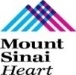 Latest Issues in Coronary Intervention
Key Interventional Trials from ACC 2022:    
   FLAVOUR Trial- 2 Years, FAME-3 Trial QOL study, 
   COMPLETE Trial QOL study
             
 Focused review of the month
 2021 Coronary Revascularization Guidelines: 
   Updated ACC/AHA/SCAI Guidelines for Coronary  
    Artery Revascularization for PCI vs CABG
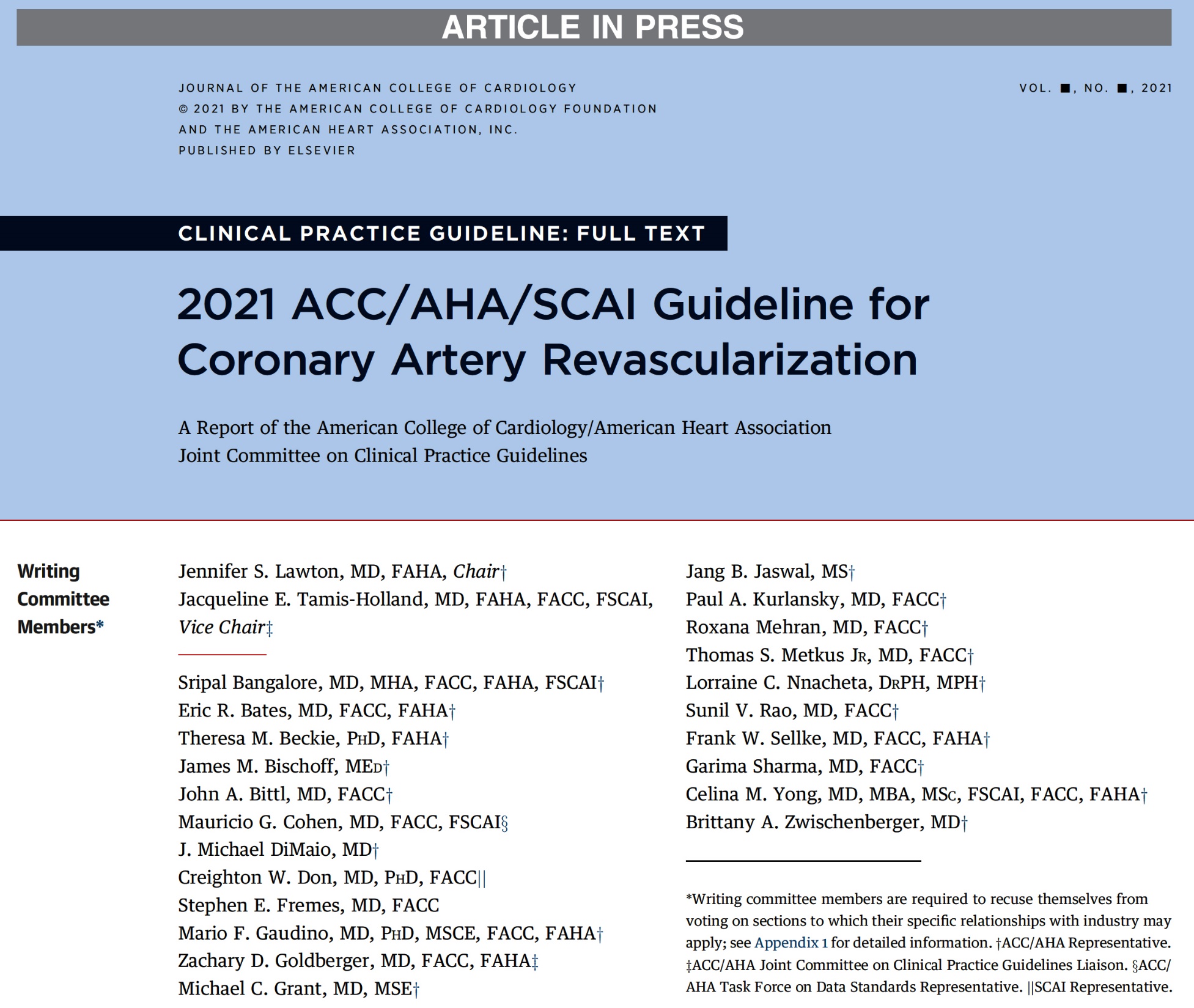 Improving Equity of Care in Revascularization
Recommendation to Improve Equity of Care in Revascularization
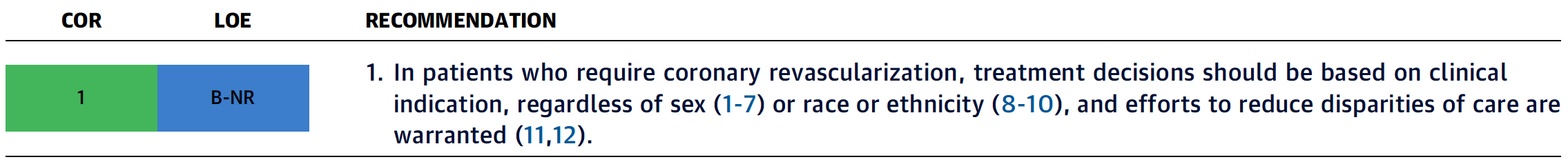 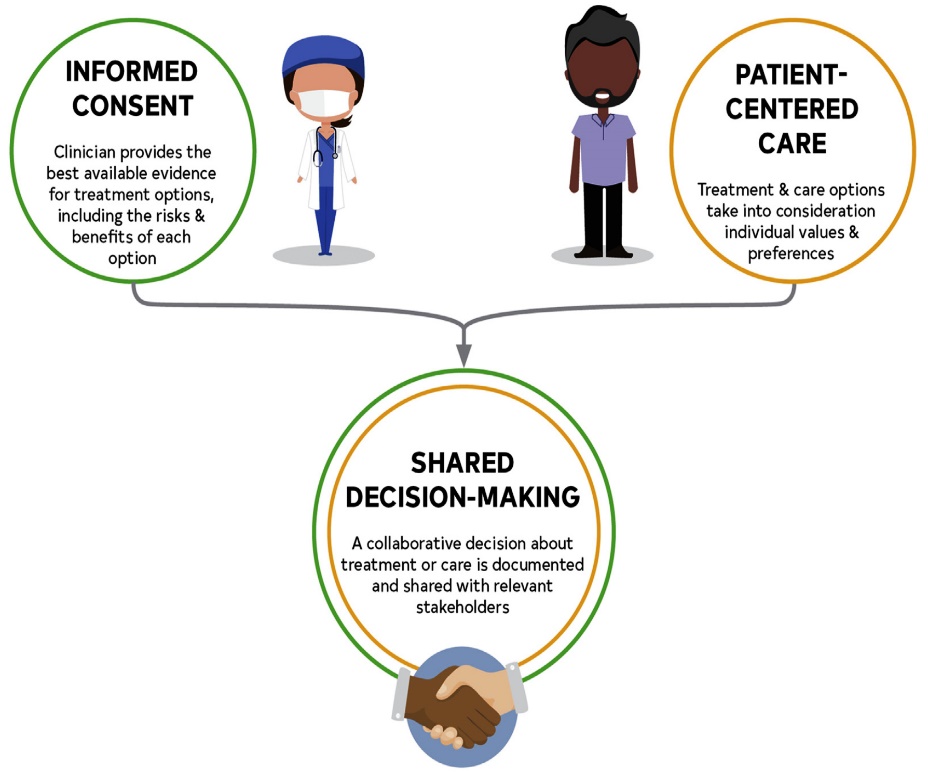 Recommendations for Shared Decision-Making and Informed Consent
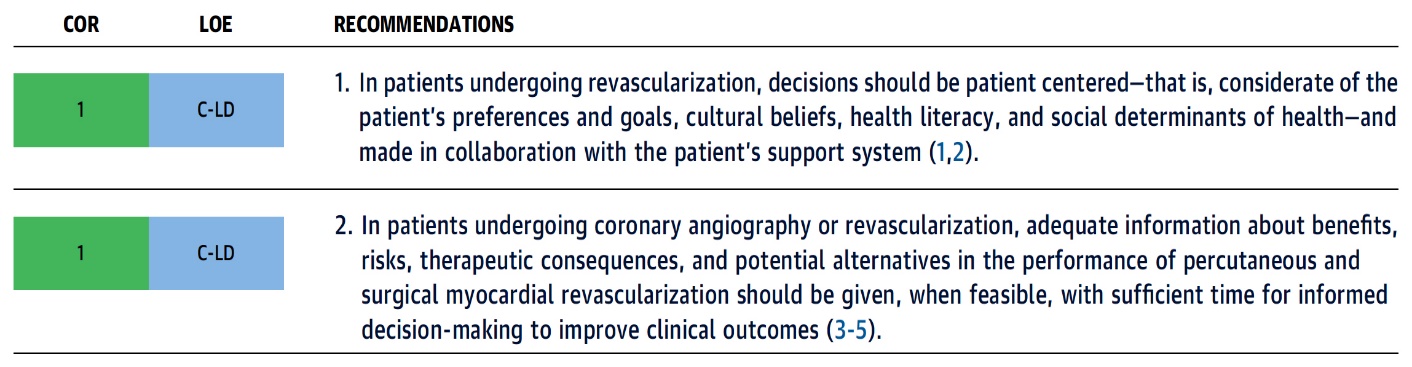 Lawton et al., J Am Coll Cardiol Dec. 7, 2021 Epub ahead of print
Preprocedural Assessment and the Heart Team
Phases of Patient-Centric Care in the Treatment of CAD
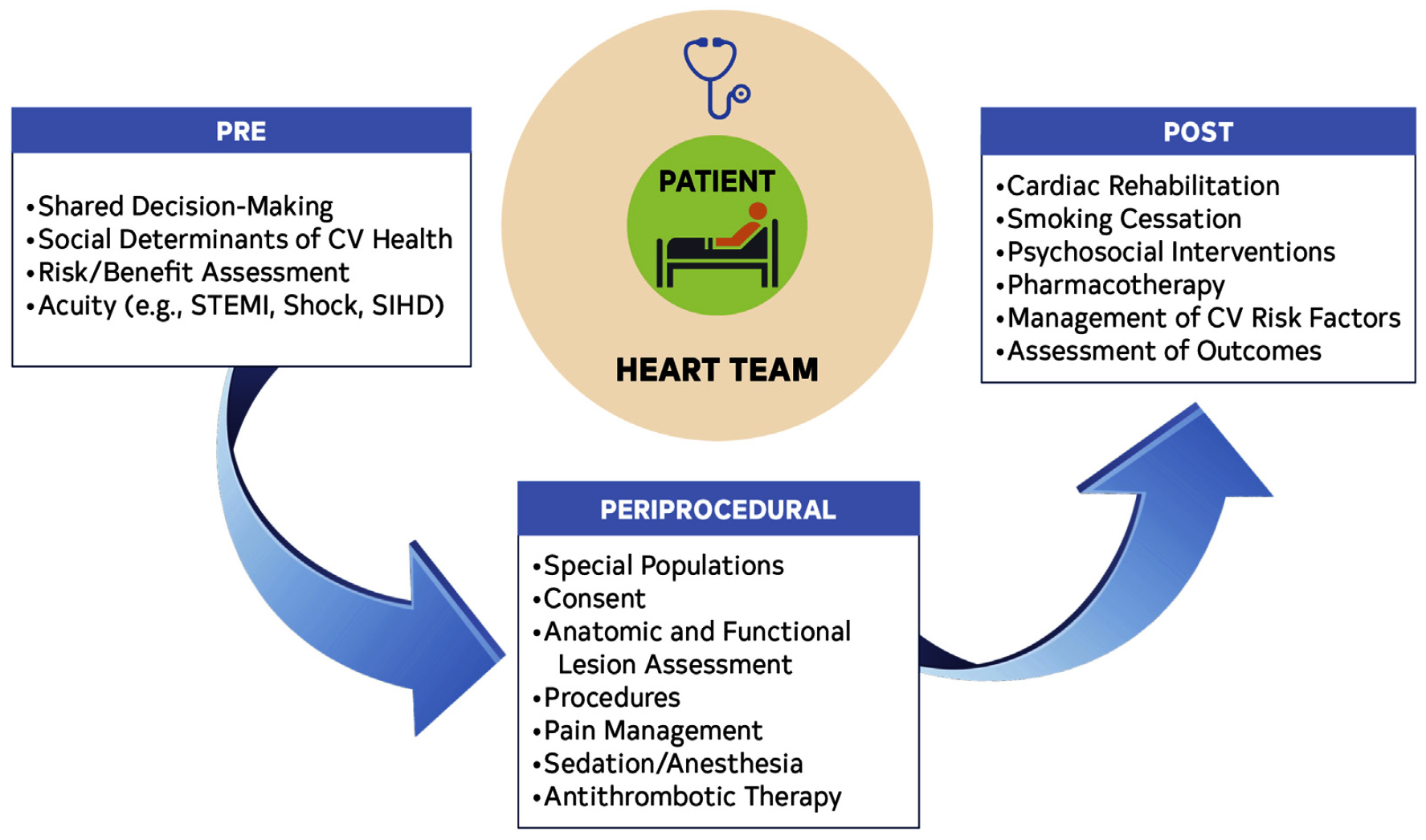 Lawton et al., J Am Coll Cardiol Dec. 7, 2021 Epub ahead of print
Assessment and Predicting Patient Risk
Recommendation for the Heart Team
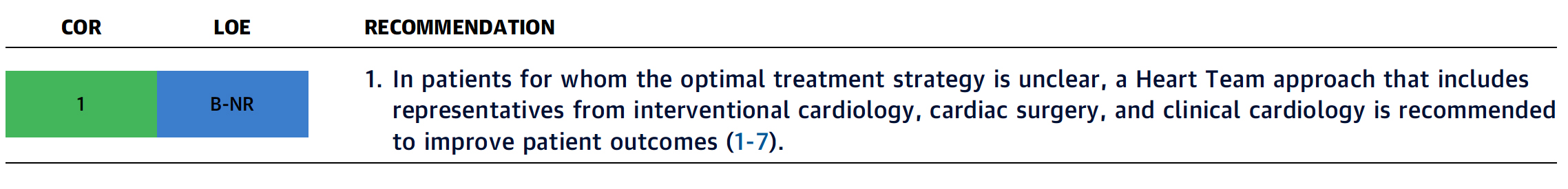 Recommendation to Predicting Patient Risk of Death with CABG: STS Risk
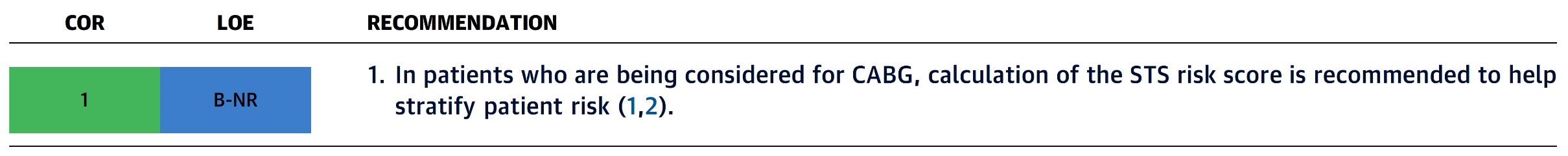 Recommendation for Defining Coronary Artery Lesion Complexity: SYNTAX Score
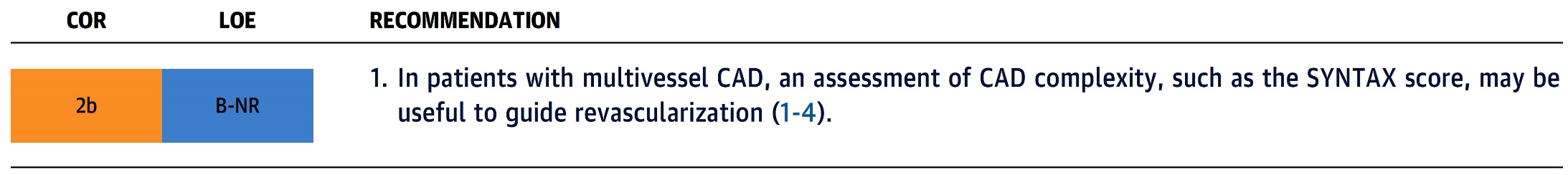 Assessment of Risk Factors Not Qualified in the STS Score
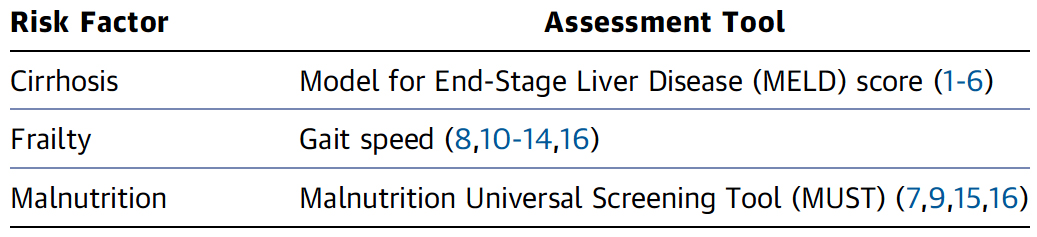 Lawton et al., J Am Coll Cardiol Dec. 7, 2021 Epub ahead of print
Use of Coronary Physiology to Guide Revascularization with PCI
Recommendations for the Use of Coronary Physiology to Guide Revascularization with PCI
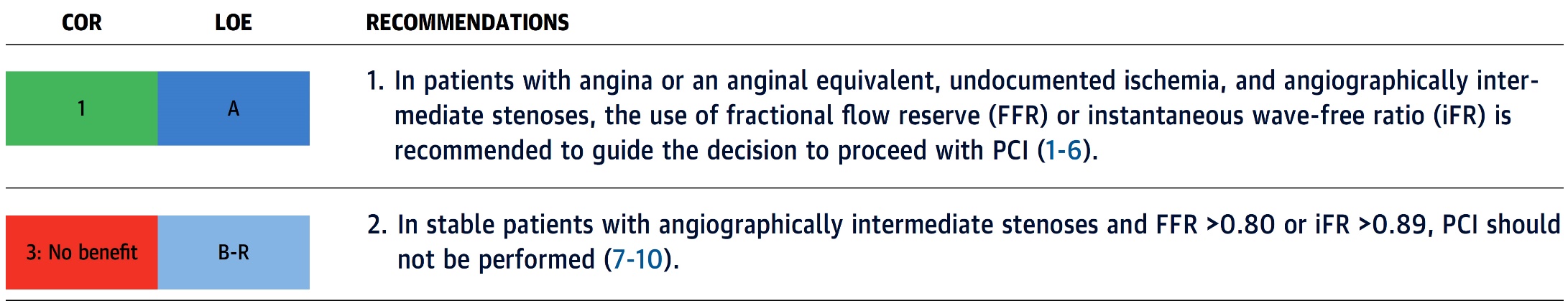 Recommendations for Intravascular Ultrasound to Assess Lesion Severity
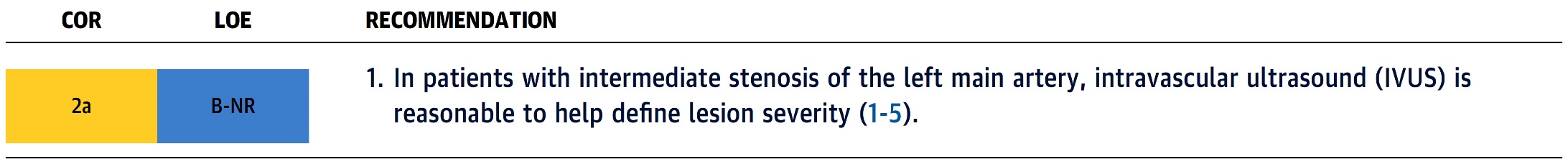 Lawton et al., J Am Coll Cardiol Dec. 7, 2021 Epub ahead of print
Revascularization to Improve Survival in SIHD Compared to Medical Therapy
Recommendations for Revasc to Improve Survival in SIHD Compared with Medical Therapy
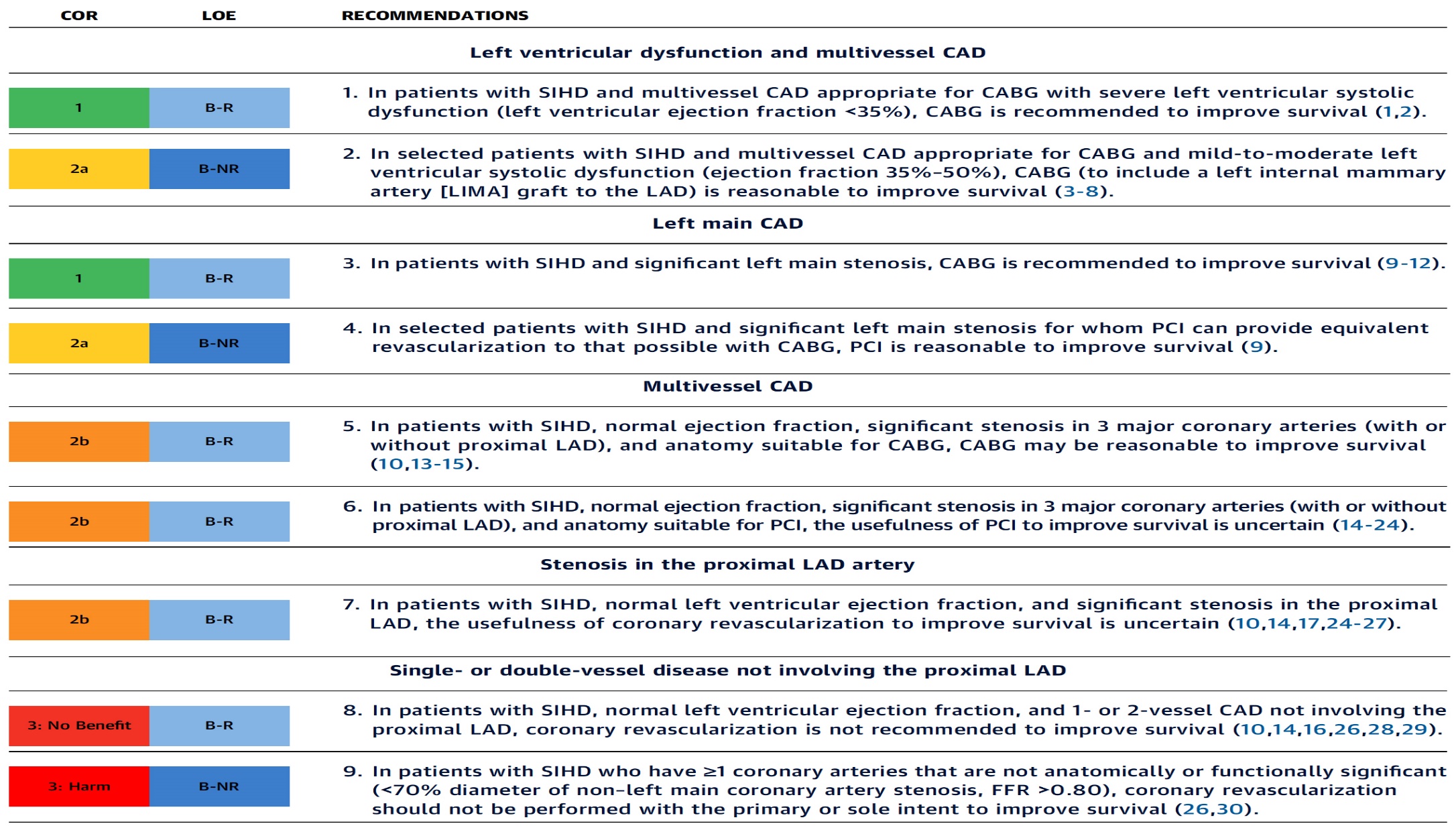 Lawton et al., J Am Coll Cardiol Dec. 7, 2021 Epub ahead of print
Revascularization to Improve Survival in SIHD Compared to Medical Therapy
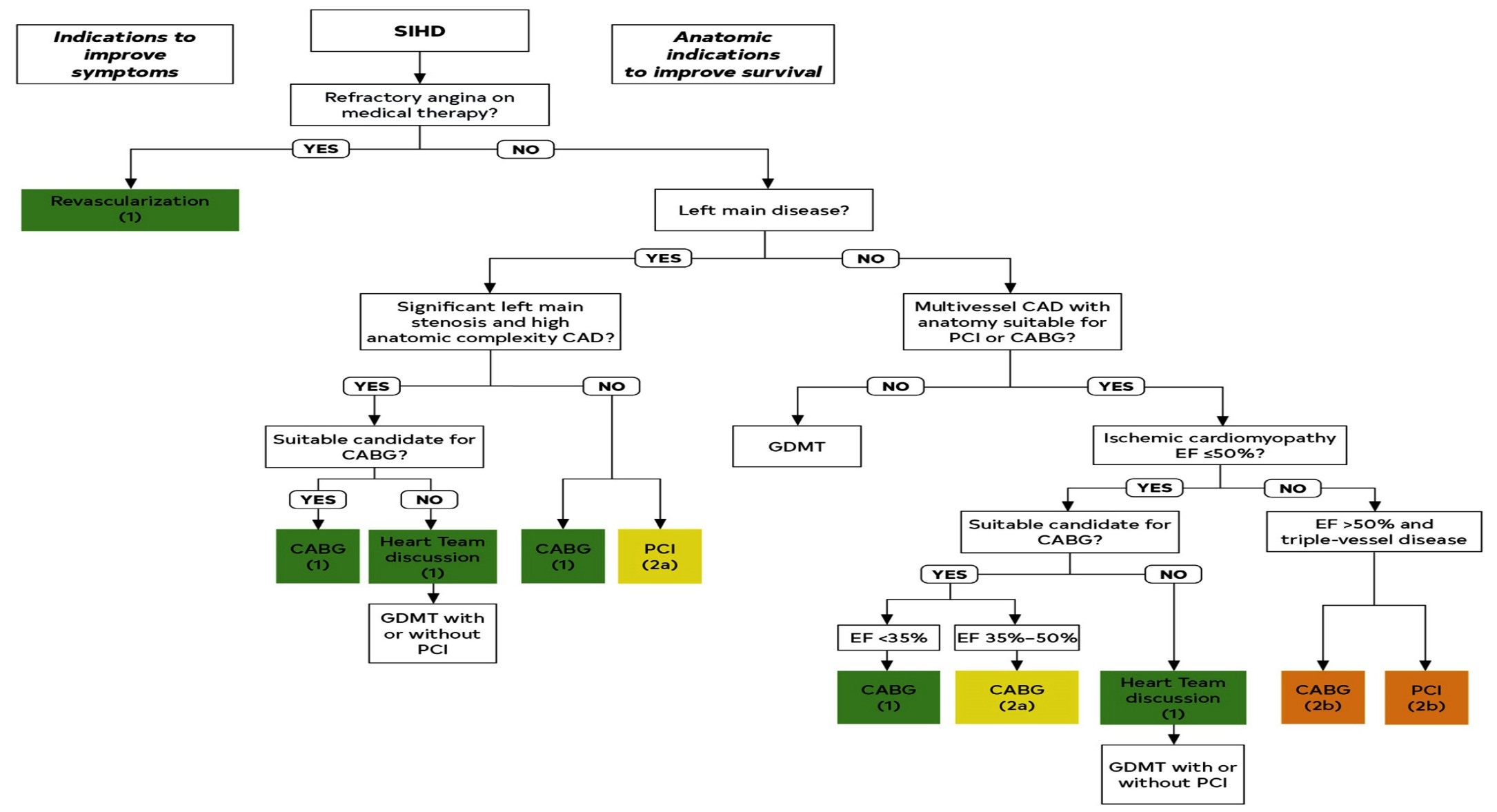 Lawton et al., J Am Coll Cardiol Dec. 7, 2021 Epub ahead of print
Patients with Complex Disease & Diabetes
Recommendations for Patients with Complex Disease
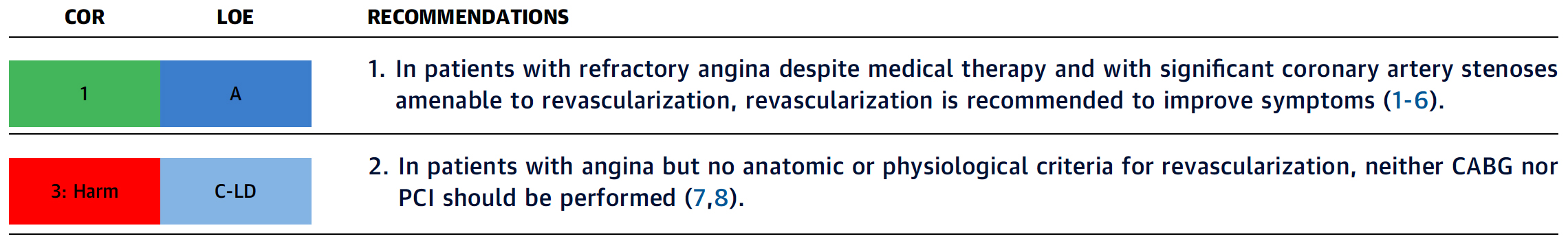 Recommendations for Patients with Diabetes
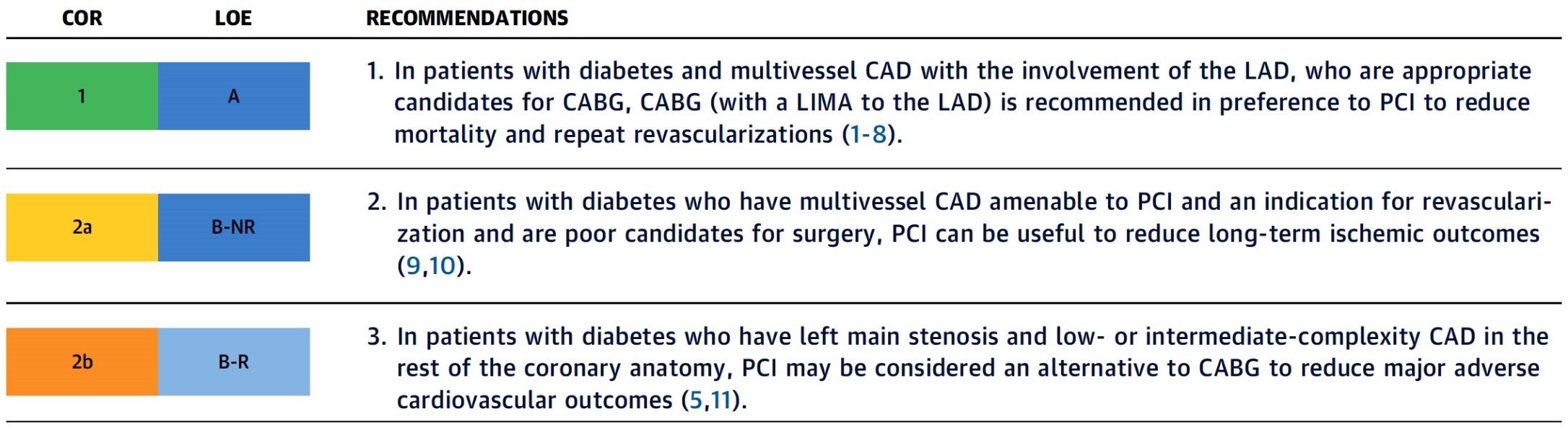 Lawton et al., J Am Coll Cardiol Dec. 7, 2021 Epub ahead of print
Specific Indications for PCI
Recommendations for Radial and Femoral Approach for PCI
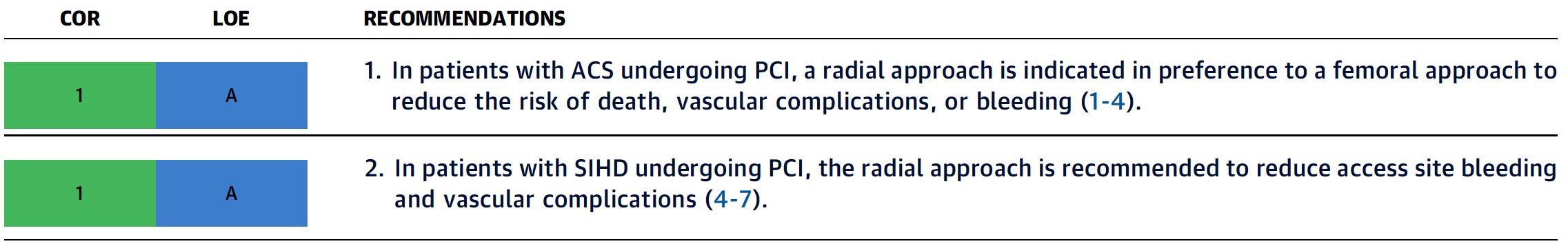 Recommendations for Use of Intravascular Imaging
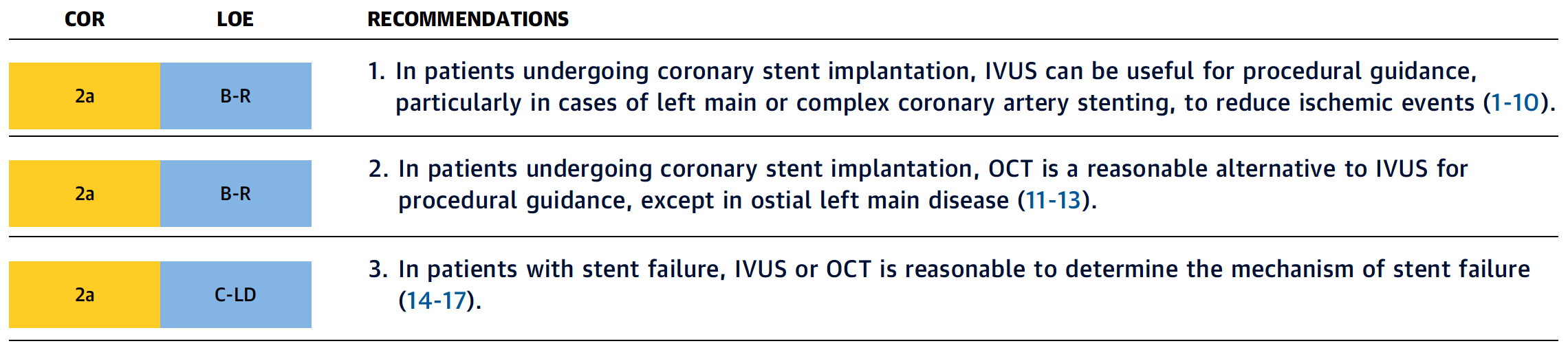 Lawton et al., J Am Coll Cardiol Dec. 7, 2021 Epub ahead of print
Treatment of Individual Patients Subgroups
Recommendations for the Treatment of Calcified Lesions
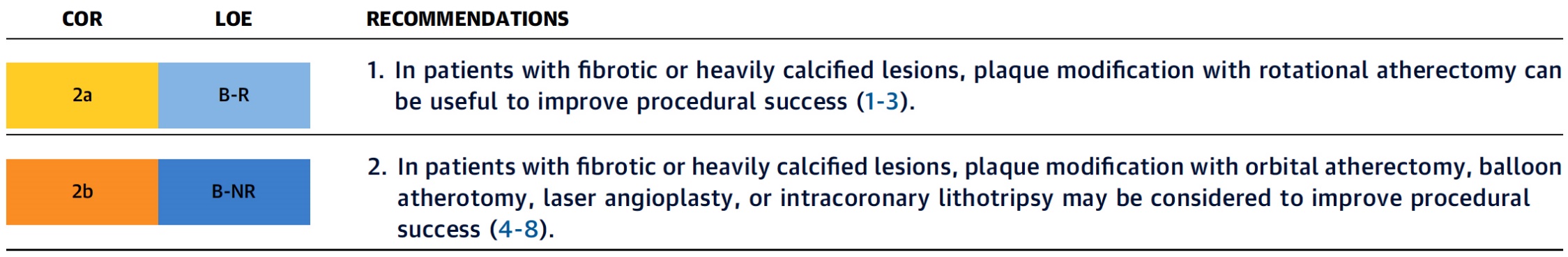 Recommendations for the Treatment of Pts with Stent Restenosis
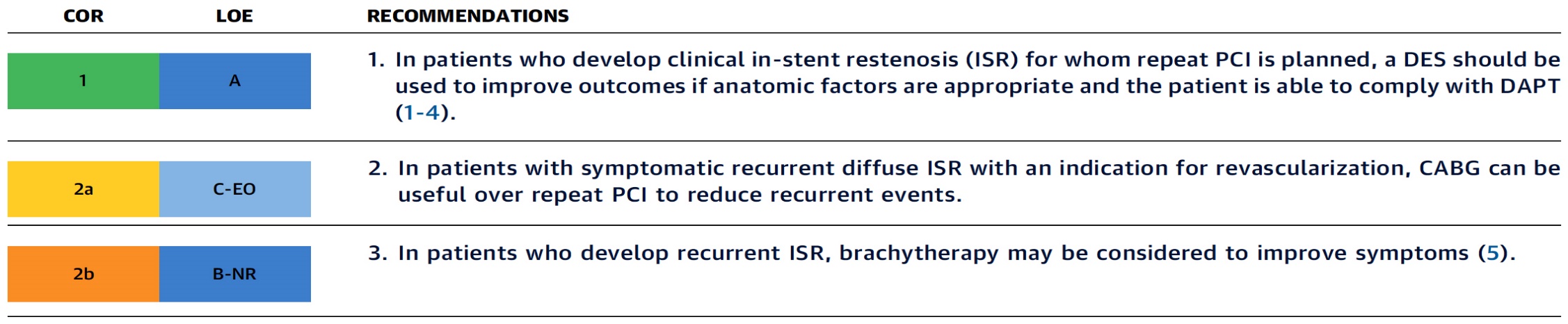 Recommendations for Hemodynamic Support in Complex PCI
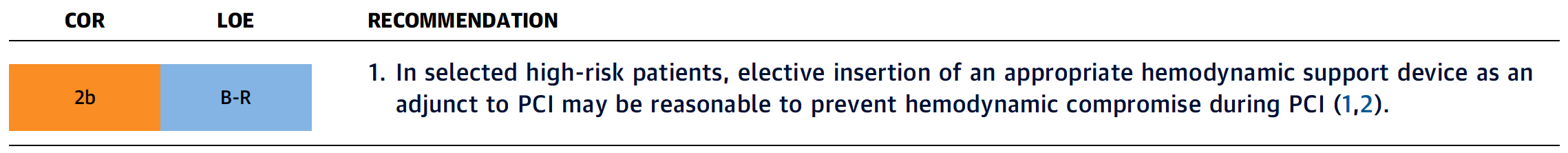 Lawton et al., J Am Coll Cardiol Dec. 7, 2021 Epub ahead of print
Best Practices in the Catheterization Laboratory 
for Patients with CKD Undergoing Angiography
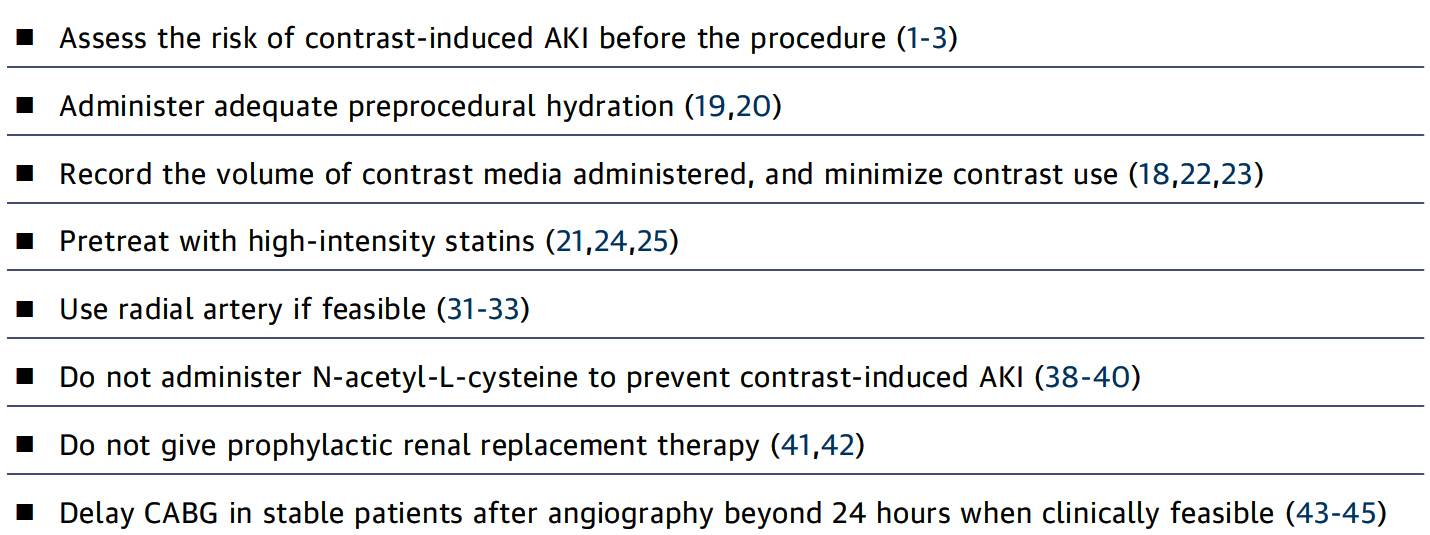 Lawton et al., J Am Coll Cardiol Dec. 7, 2021 Epub ahead of print
Aspirin & Oral P2Y12 Inhibitors in Pts with PCI
Recommendations for Aspirin and Oral P2Y12 Inhibitors Undergoing PCI
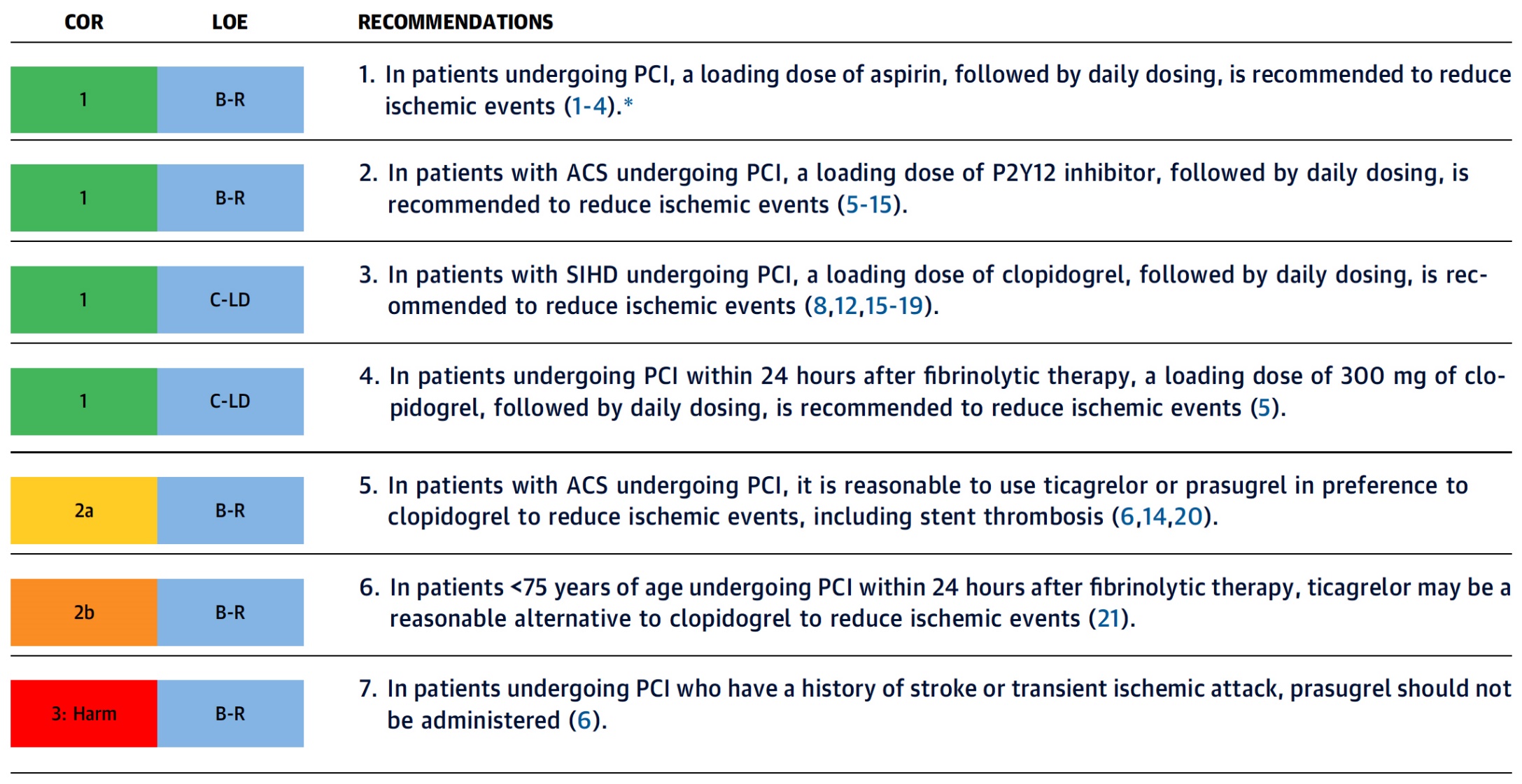 Lawton et al., J Am Coll Cardiol Dec. 7, 2021 Epub ahead of print
Use of DAPT for Patients After PCI
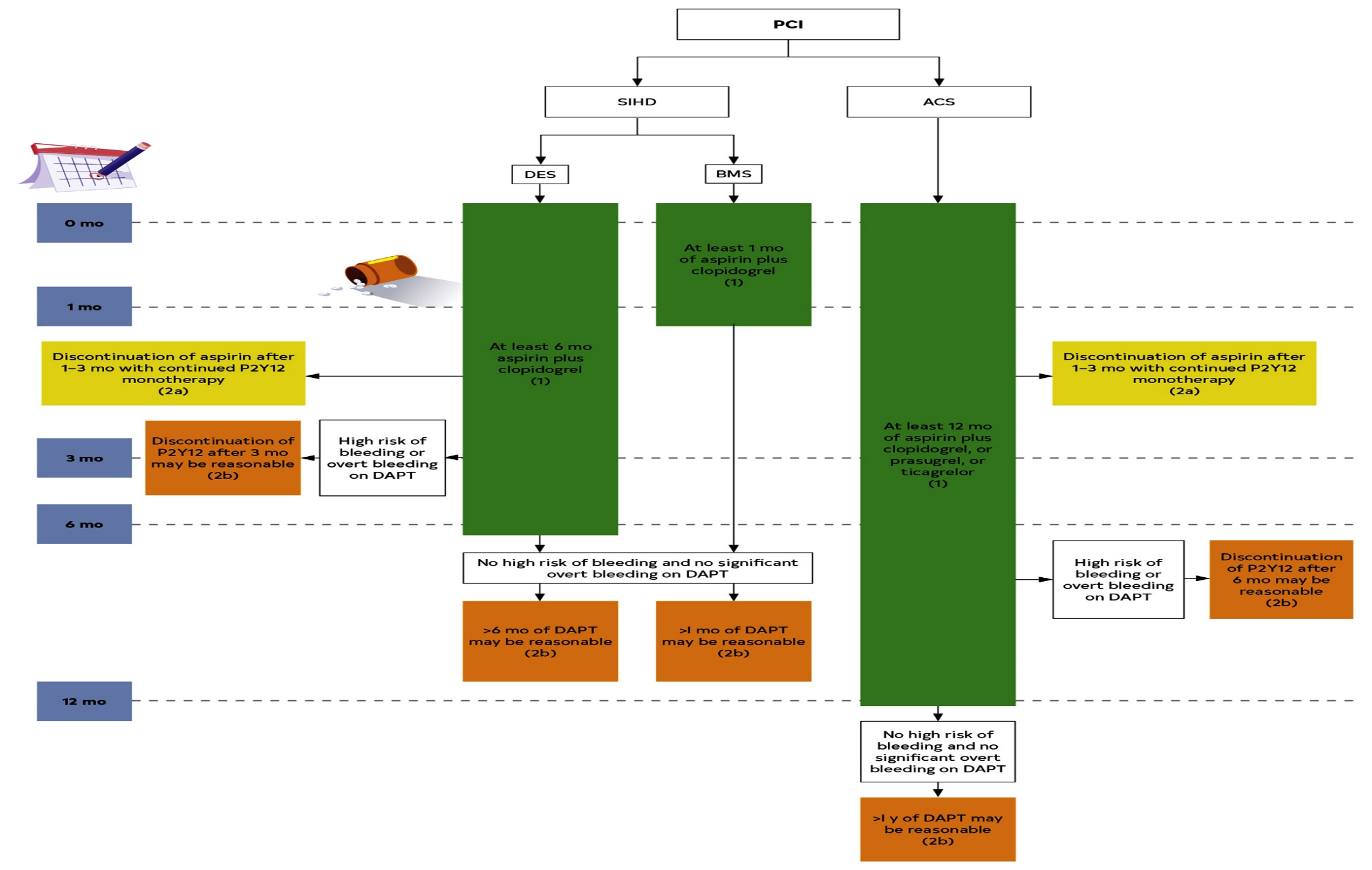 Lawton et al., J Am Coll Cardiol Dec. 7, 2021 Epub ahead of print
Antiplatelet Therapy in Pts with A-Fib on Anticoagulation After PCI
Recommendations for Antiplatelet Therapy in Pts with A-fib on Anticoagulation After PCI
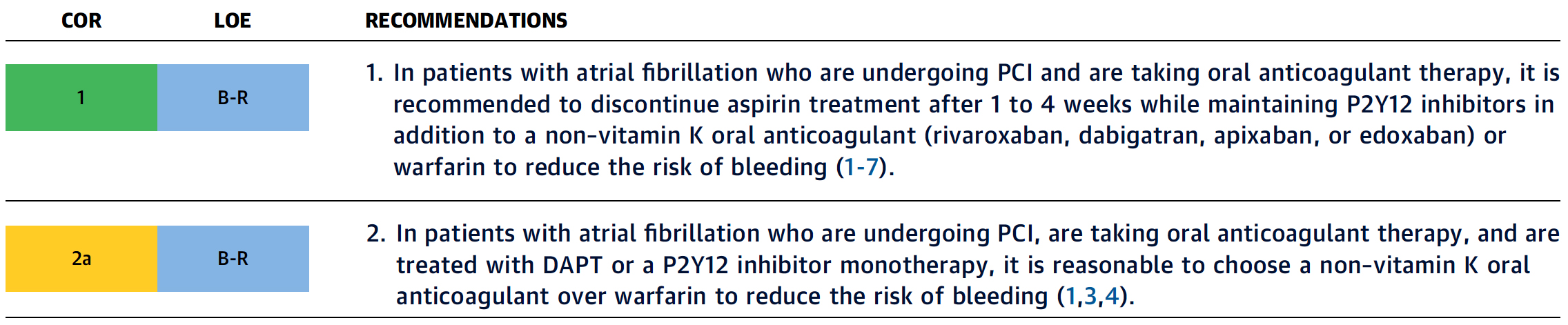 Lawton et al., J Am Coll Cardiol Dec. 7, 2021 Epub ahead of print
Cardiac Rehabilitation, Education and Smoking Cessation after Revascularization
Recommendations for Cardiac Rehabilitation and Education
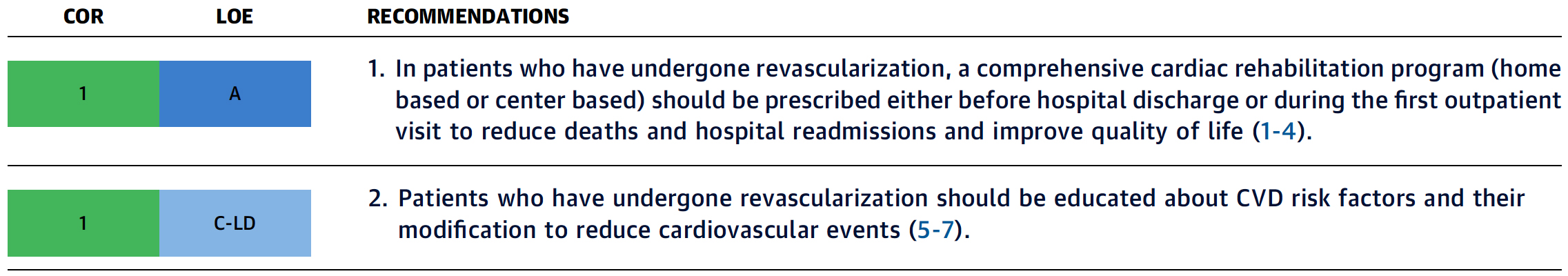 Recommendations for Smoking Cessation
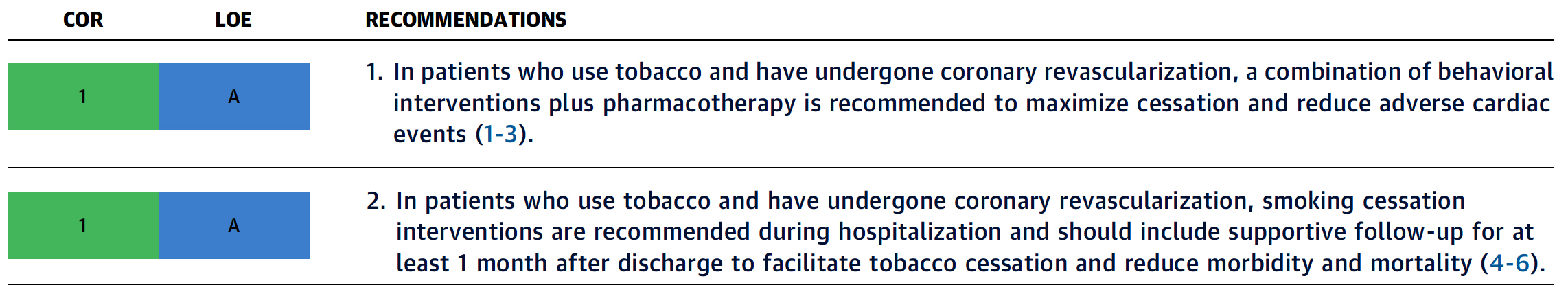 Lawton et al., J Am Coll Cardiol Dec. 7, 2021 Epub ahead of print
Traditional and Psychosocial Risk Factors
 for ASCVD
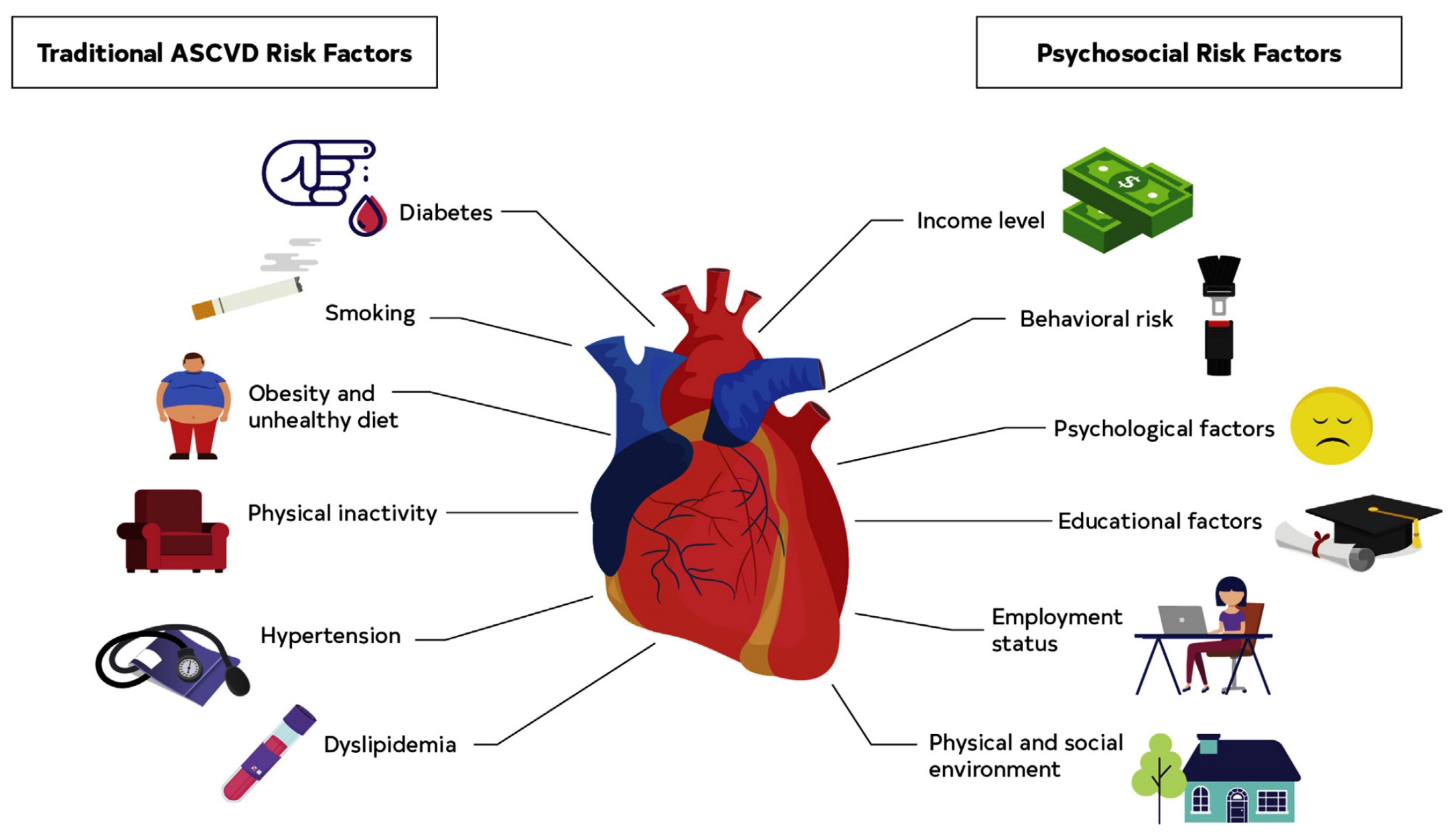 Lawton et al., J Am Coll Cardiol Dec. 7, 2021 Epub ahead of print
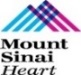 Take Home Message:2022 ACC Interventional Trials and 2021 Coronary Revascularization Guidelines
FFR vs IVUS guided PCI 2-yr POCO:
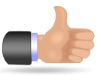 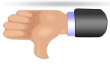 QOL improvement post FFR guided PCI vs CABG:
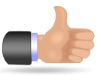 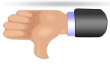 FFR guided PCI faster improvement in QOL & return to work pts <65 yrs:
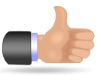 Angina QOL with Complete vs Culprit lesion PCI:
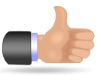 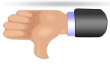 Higher angina free at 3 yrs with CR vs CL PCI with NCL >80% stenosis:
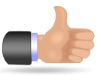 Updated 2021 coronary revascularization guidelines emphasized heavily on heart team discussion, calculation of STS/Syntax scores, equity of care and pt level CV risk education/aggressive modifications. In view of multiple trials comparing PCI with CABG, Class I recommendations for CABG are LM CAD and MV CAD with low EF. In other pts subgroups, PCI and CABG both have 2a/2b indications for revascularization.
[Speaker Notes: HbA1c]
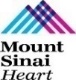 Question # 1
Following is the false statement about the 2-year results of  the FLAVOUR trial;

 Primary endpoints were similar between IVUS and FFR groups

 Death were similar between IVUS and FFR groups

 Lower MI rates after FFR vs IVUS groups

 POCO event rates were higher in PCI vs MT in both strategy gps

SAQ sores were not different between IVUS and FFR groups
The correct answer is C
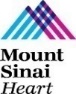 Question # 2
Following statement is false regarding the FAME-3 trial health related QOL outcomes at 1-yr;

A.  QOL  parameters were similar after FFR guided PCI vs CABG

B.  FFR guided PCI resulted in faster improvement in QOL vs CABG

C.  Significant angina was greatly reduced after both FFR guided PCI and CABG 

D.  Angina reduction was not different between FFR guided PCI vs CABG
 
E.  Working status improvement in pts <65ys old, was not different after FFR guided PCI vs CABG
,
The correct answer is E
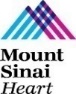 Question # 3
Following statement is false regarding QOL sub-study of COMPLETE trial at 3 years after complete revascularization (CR) vs Culprit-lesion (CL) only in STEMI pts:

 Both CR and CL only strategy resulted in improved angina QOL from baseline

 There were high rates of crossover to NCL PCI in CL only gp 

 Higher angina free in CR group vs CL only group  

 Benefit of CR was seen in all pts with NCL stenosis <80% or >80%

 Total angina burden was significantly lower in CR vs CL only      
     strategy
The correct answer is D